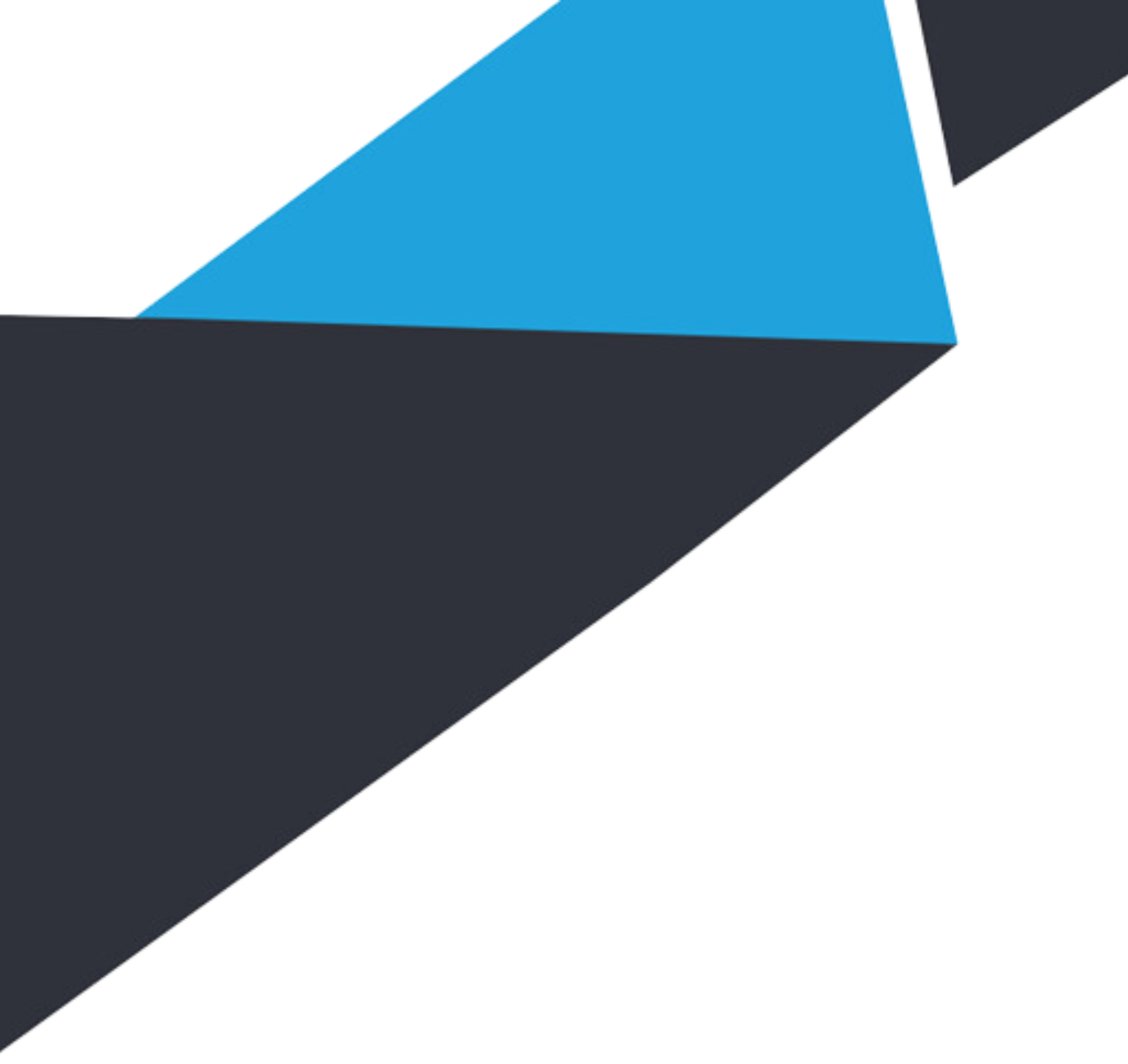 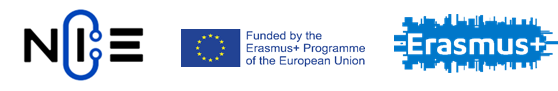 TRANSFEROVÉ OCEŇOVANIE
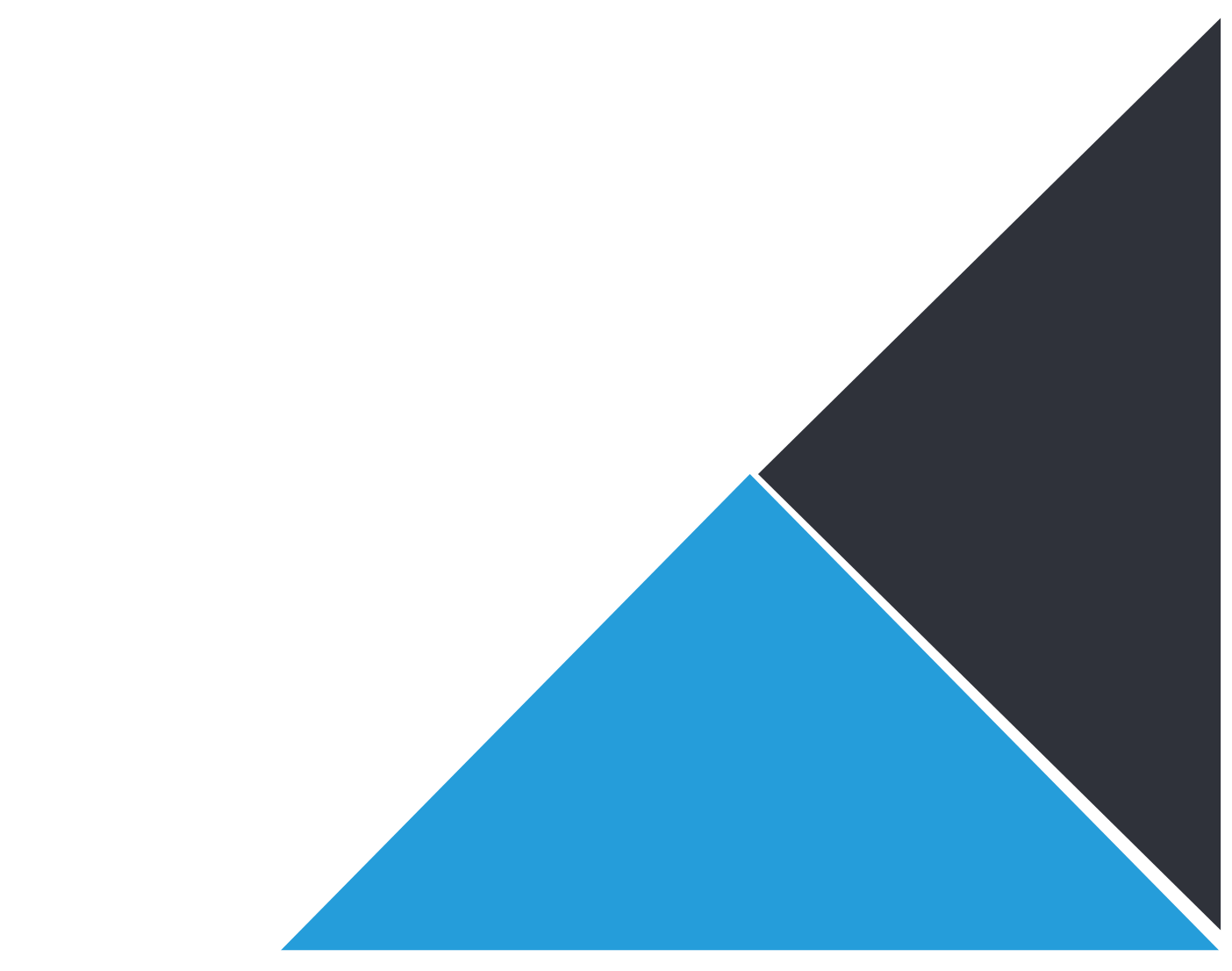 Alena Andrejovská​​​​
TUKE, Košice 2021
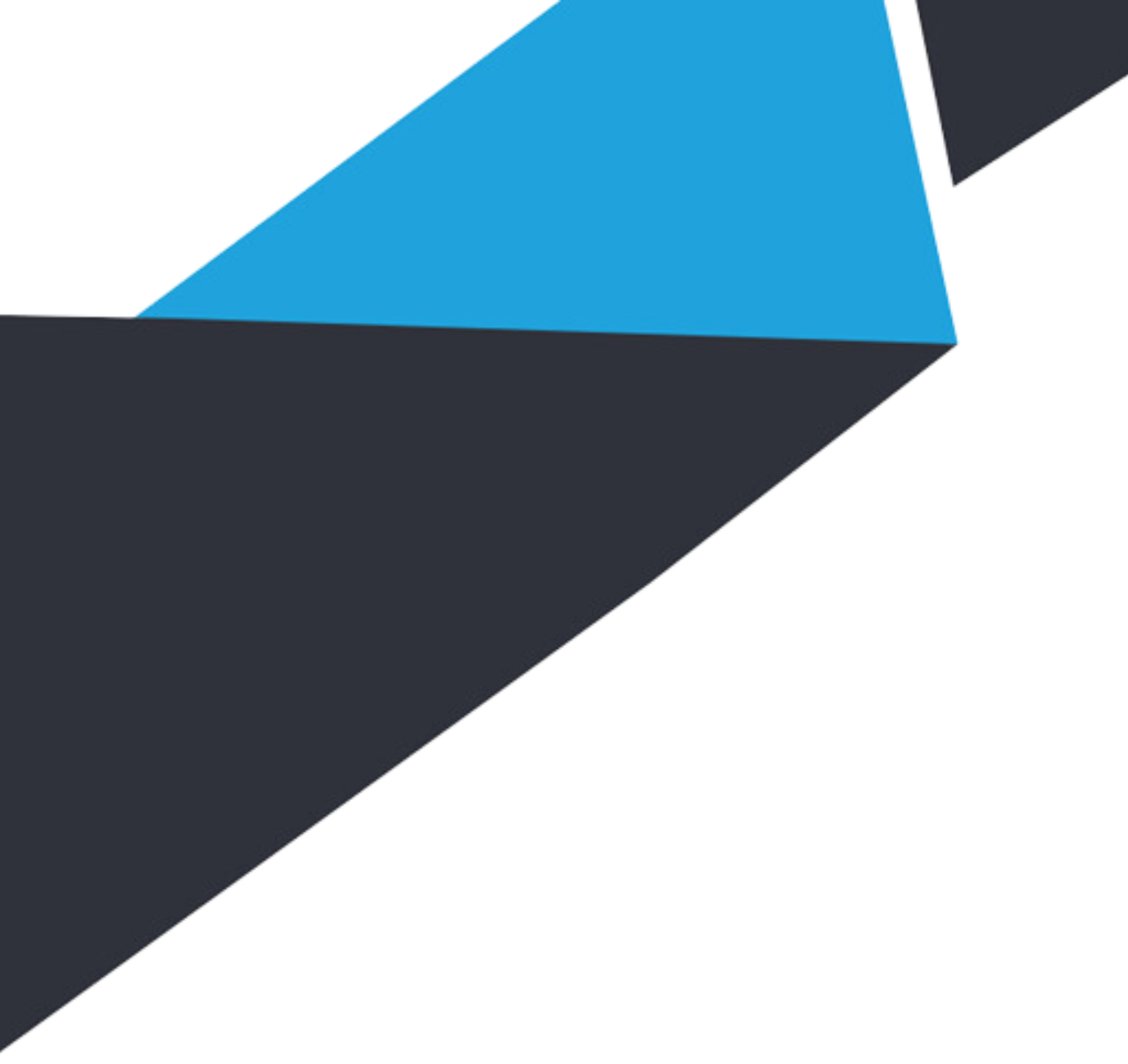 Obsah prezentácie​
Základné definovanie pojmu transferové oceňovanie​
Legislatívne usmernenie transferového oceňovania​
Priame a nepriame majetkové prepojenie​
Metódy transferového oceňovania​
Metódy pre porovnanie cien​
Vyčíslenie základu dane​
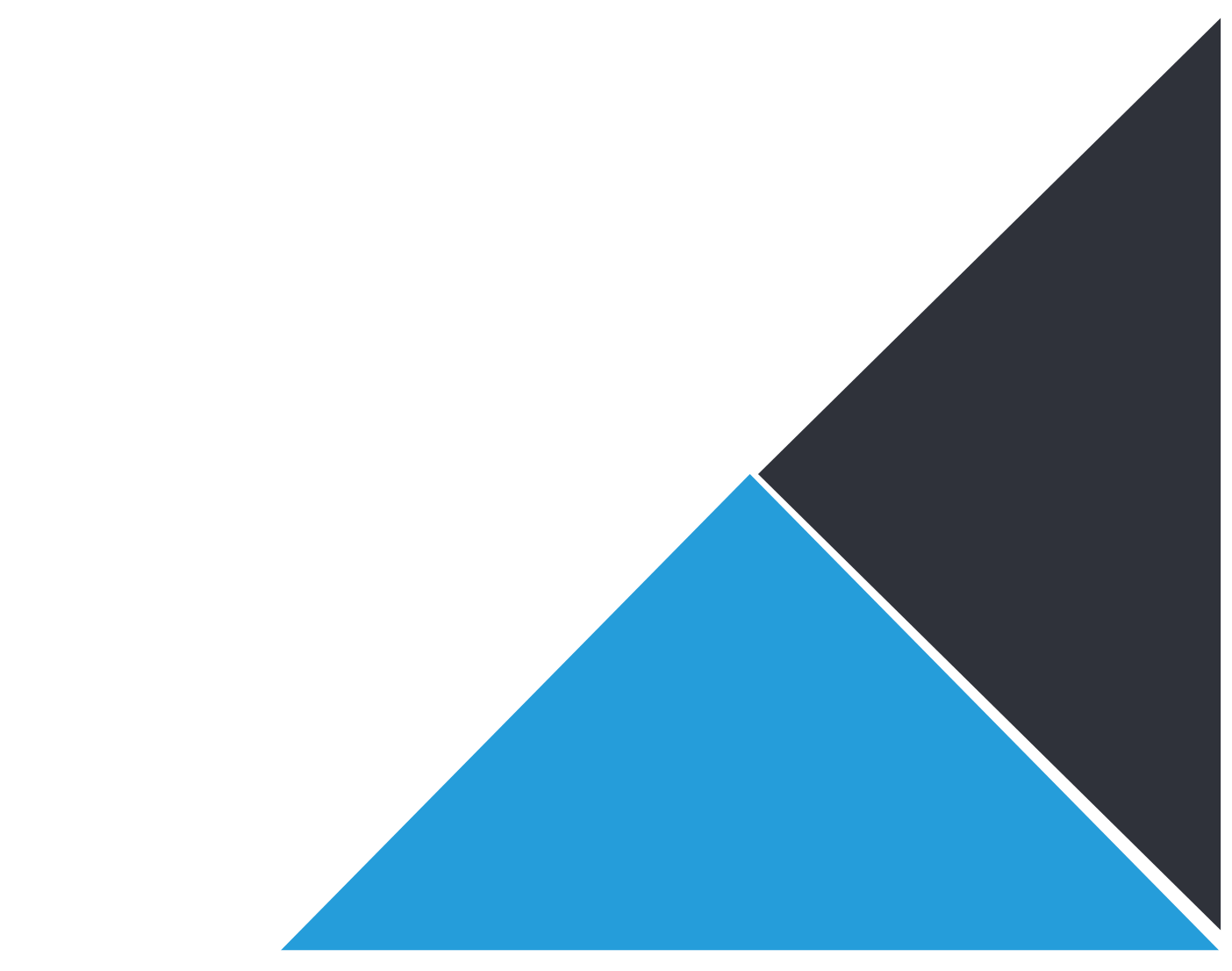 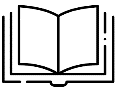 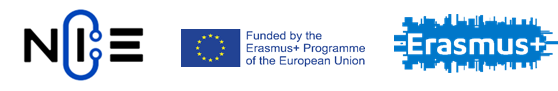 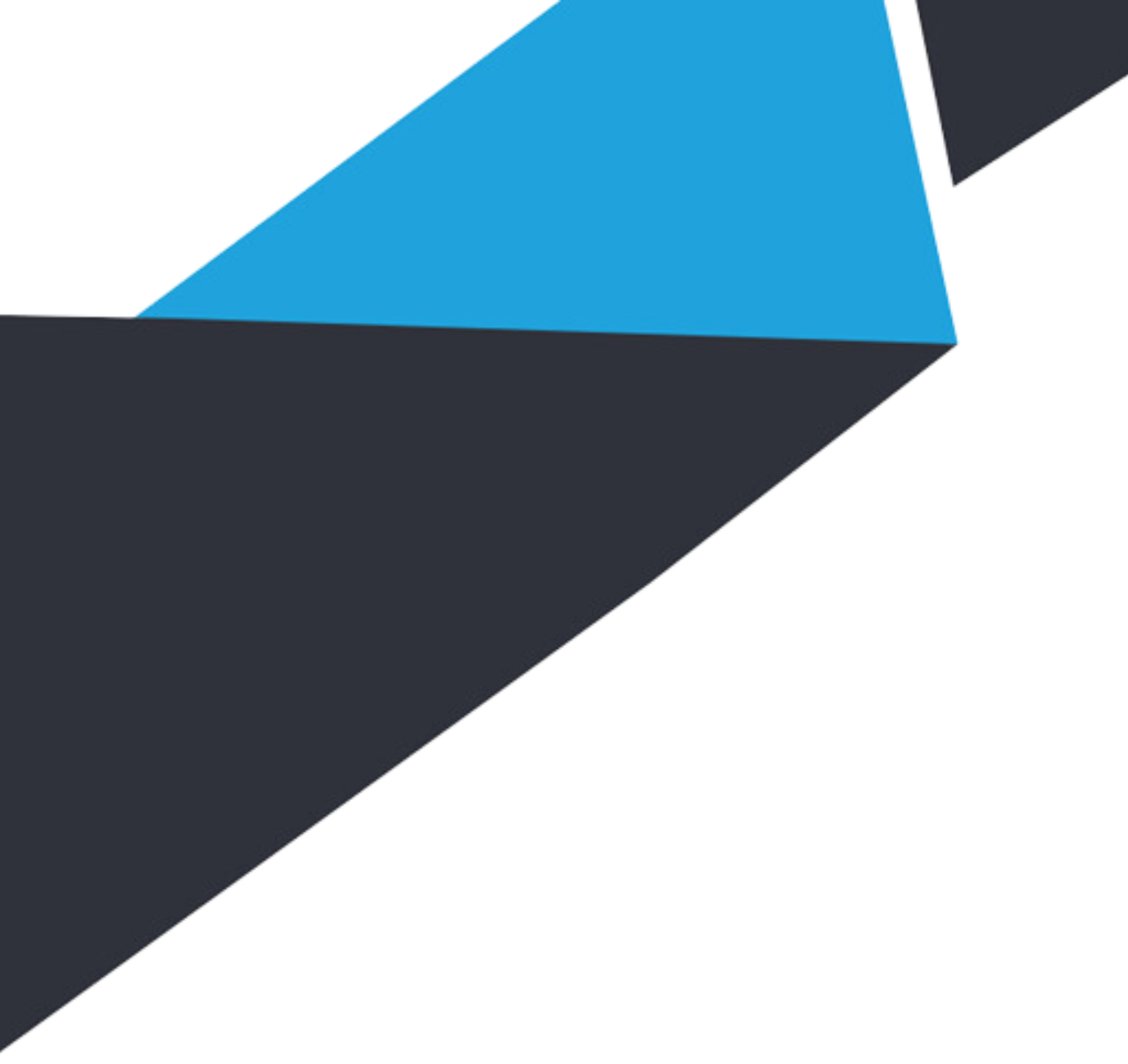 Úvod
„Najnepochopiteľnejšia vec na svete je daň z príjmov“ ​​​
(Albert Einstein)​
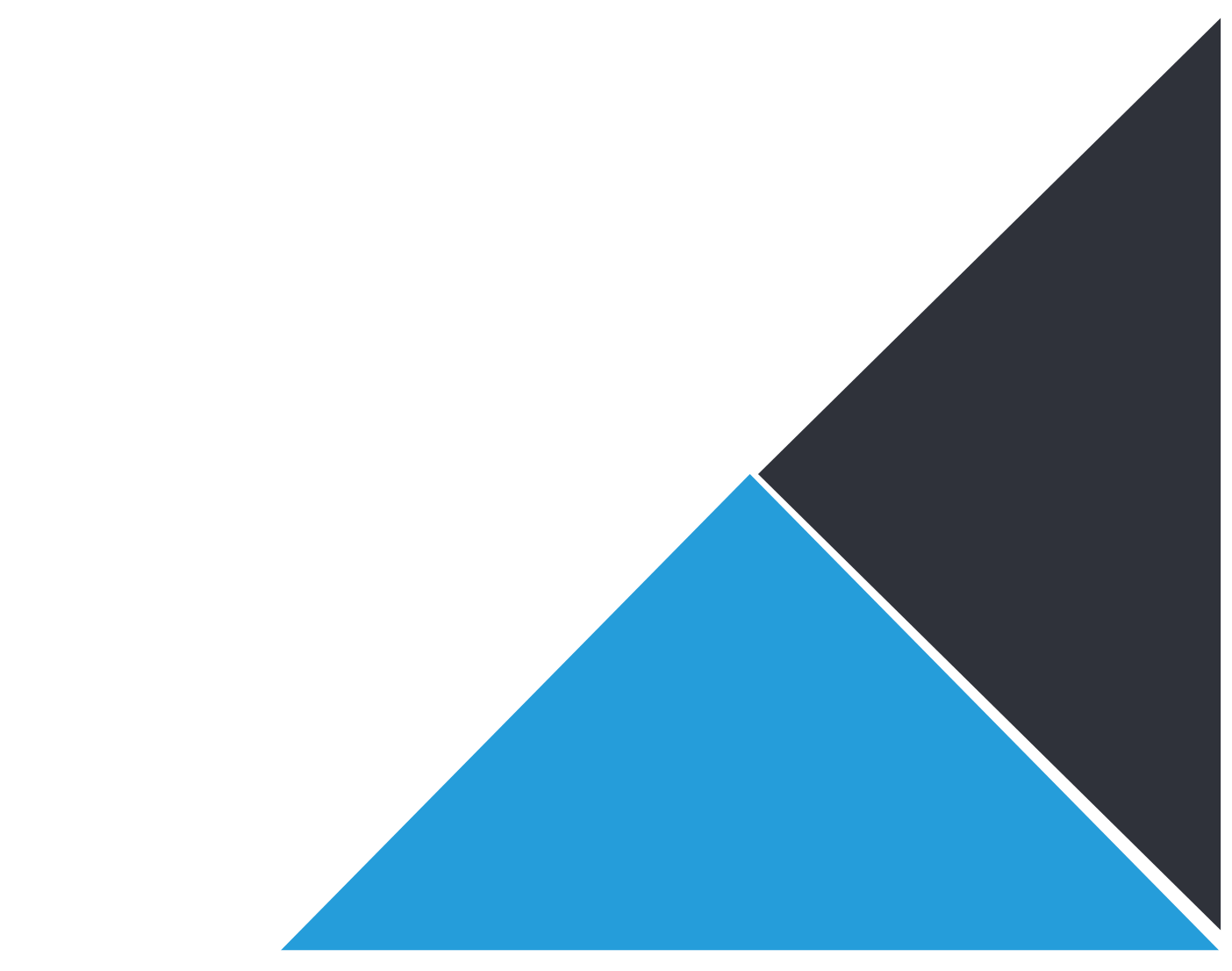 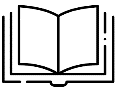 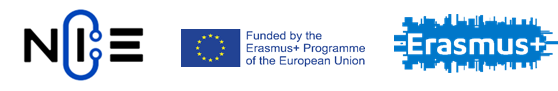 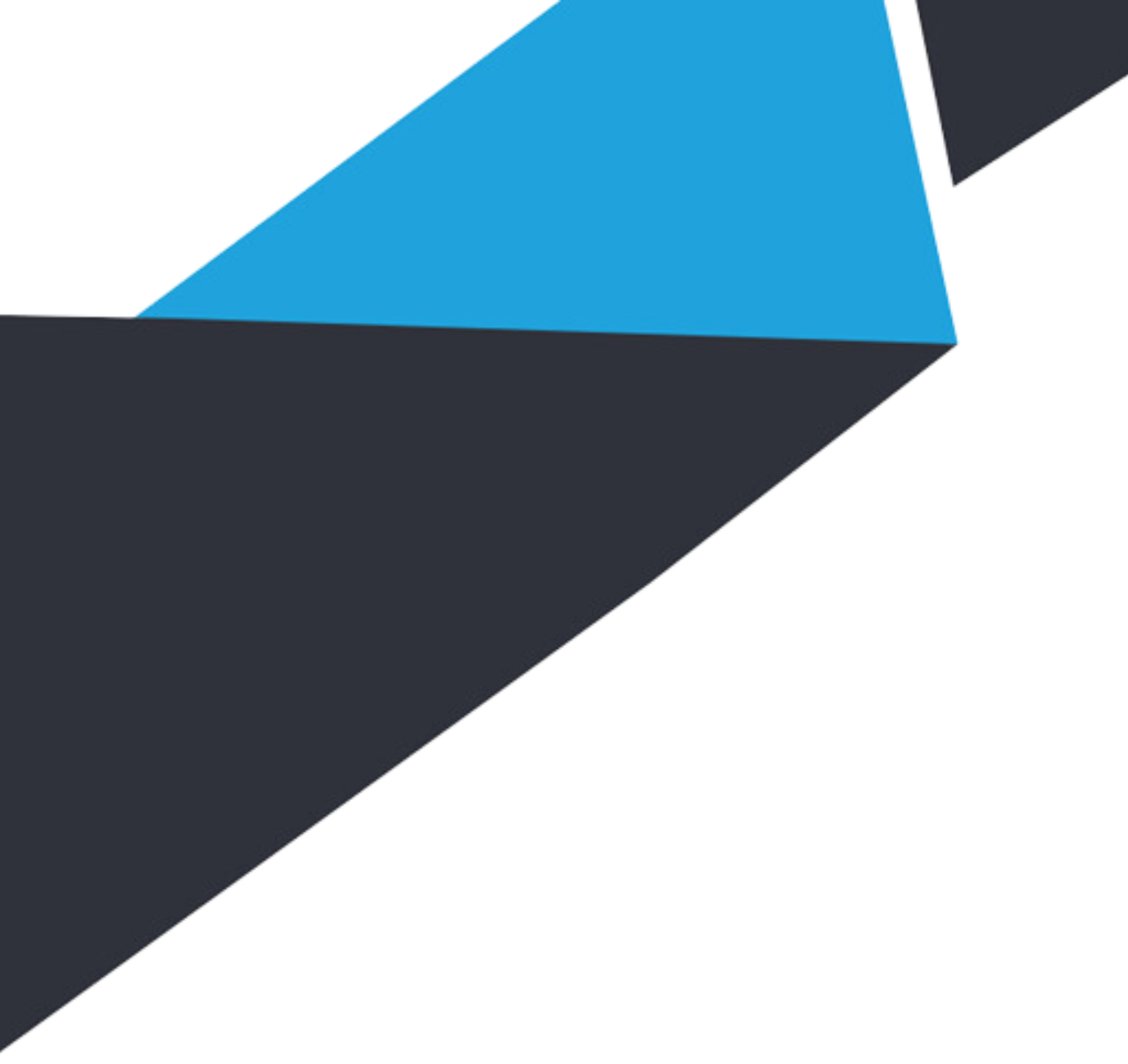 Transferové oceňovanie
TO: overenie, či cena tovaru, majetku a služieb uplatnenáv transakciách medzi závislými osobami je obdobná s cenou, ktorú by si medzi sebou dohodli nezávislé osoby v porovn.  podmienkach​
význam: predchádzanie daňovým únikom​
Spoločnosti: 2 zákl. povinnosti:​
používať ceny pri kontr. transakciách, ktoré sa nelíšia od nekontr. transakcií, ​
transferová dokumentácia​
tieto povinnosti: pre všetky podnikateľské subjekty a neexistuje momentálne  žiadne oslobodenie pre menších podnikateľov, alebo živnostníkov​
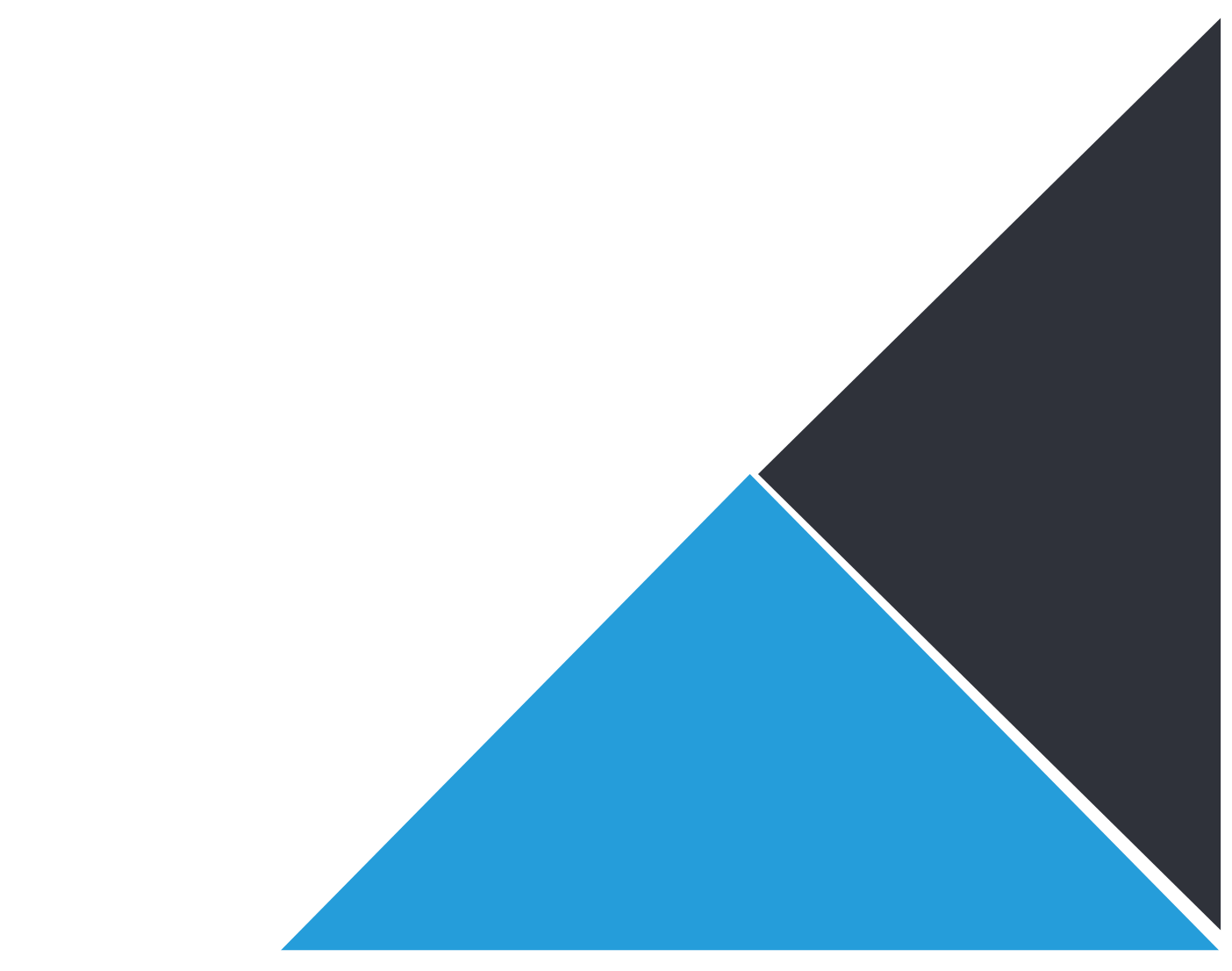 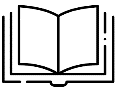 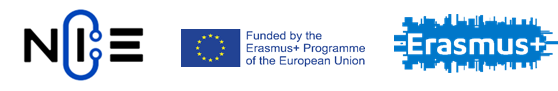 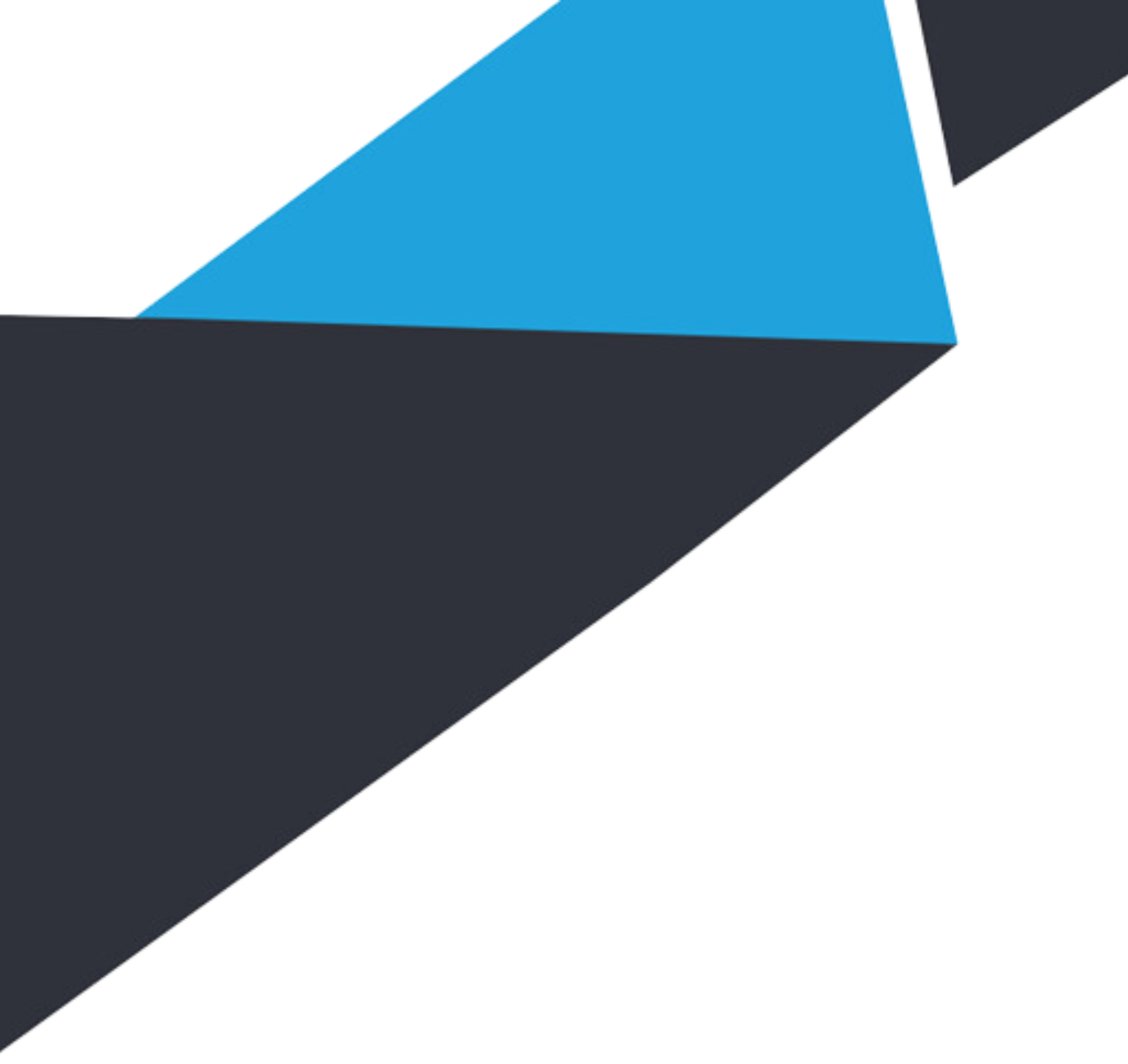 Príklad​
Záver: Transakcie medzi B a C sú transakciami medzi závislými osobami, nakoľko sú pod kontrolou tej istej A
A
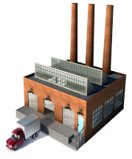 B
C
80%
50%
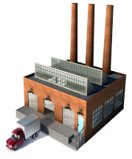 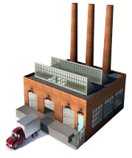 Predaj tovaru
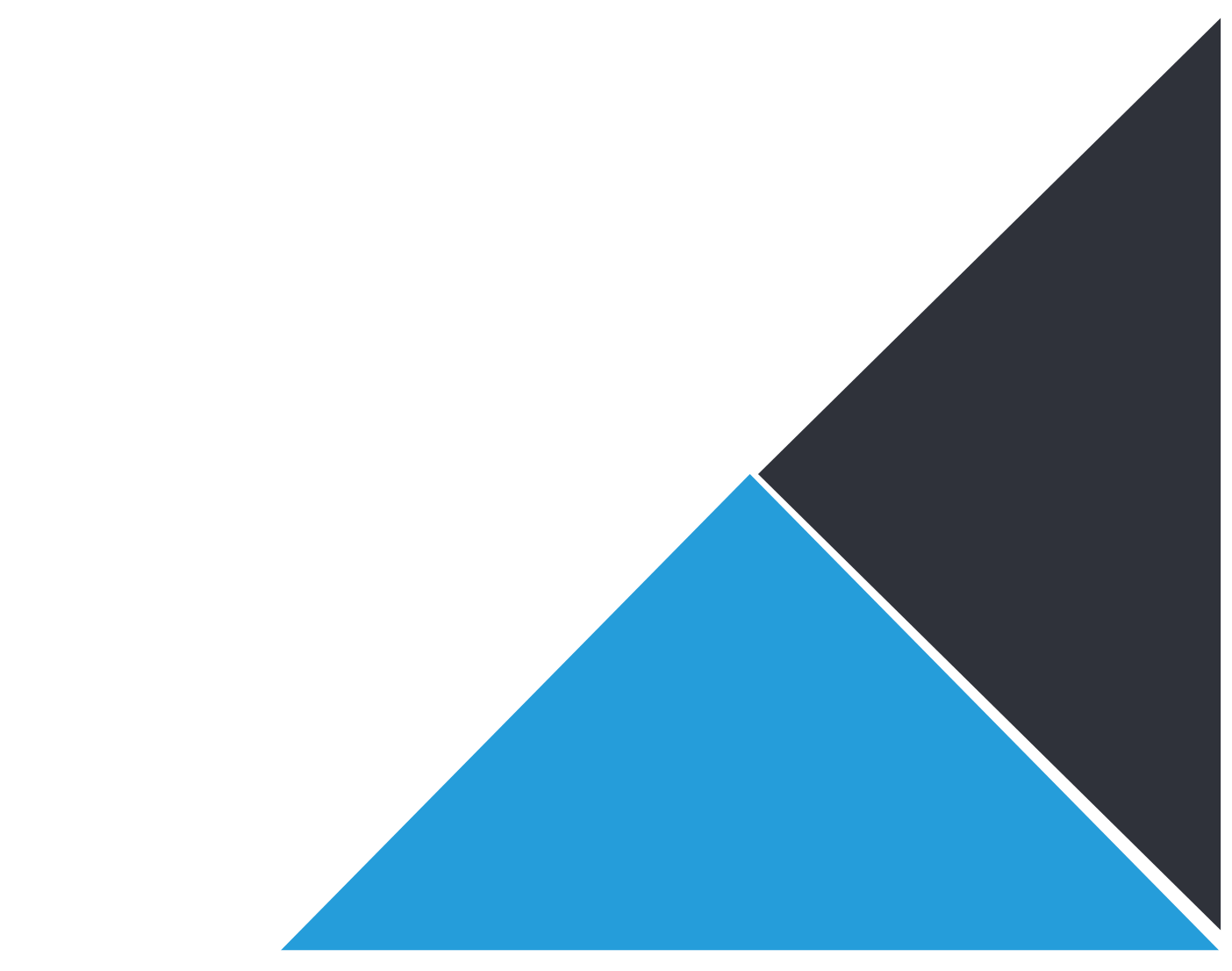 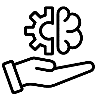 Služba​
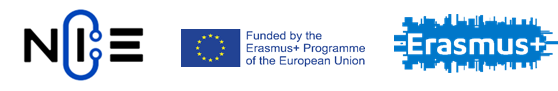 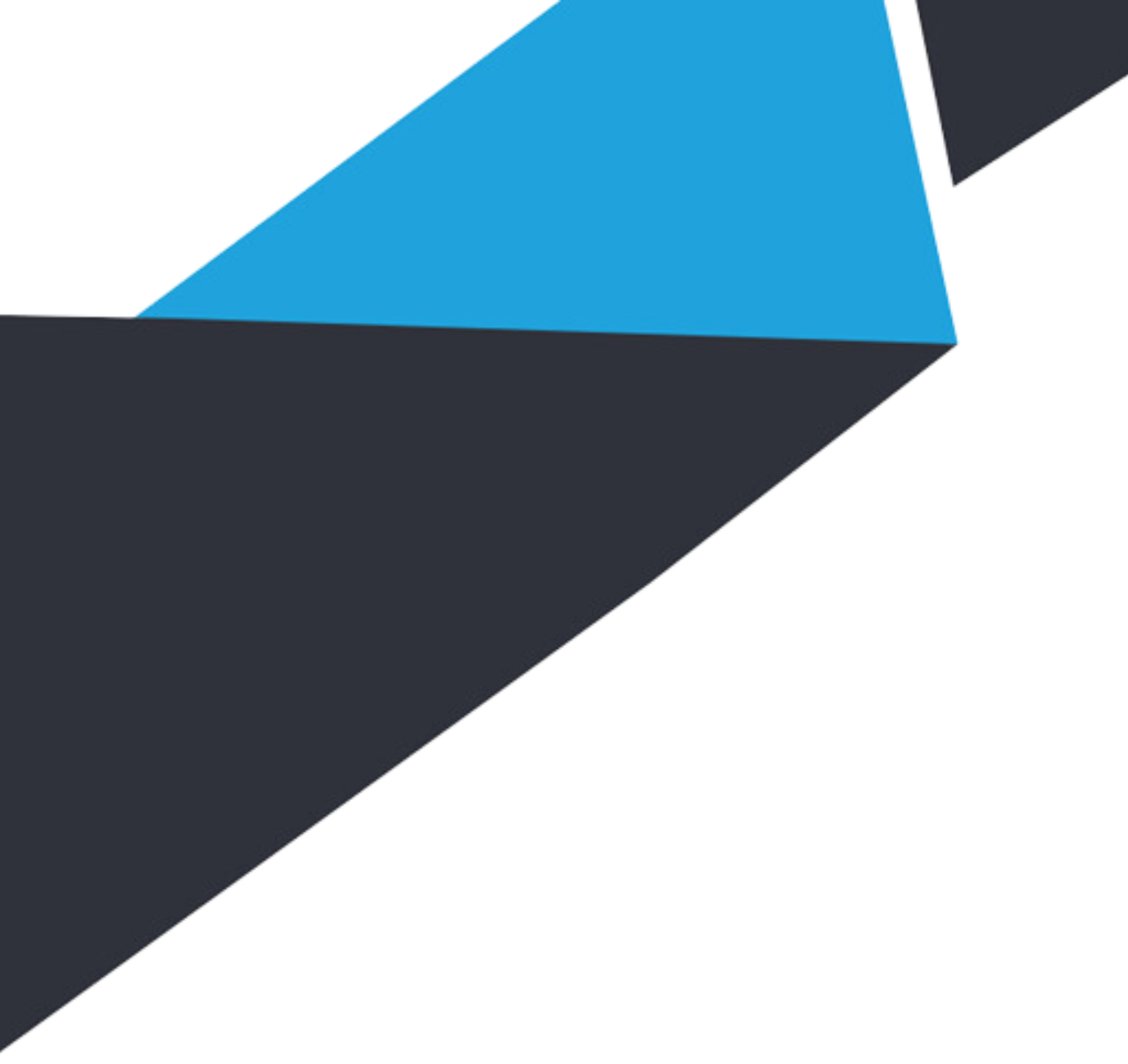 Priame majetkové prepojenie​
A
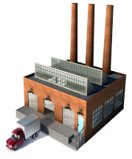 Priamy podiel spoločnosti A na spoločnosti B.​
> 25 %-ný podiel na ZI/ hlasovacích právach ​
B
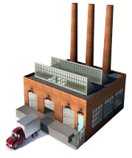 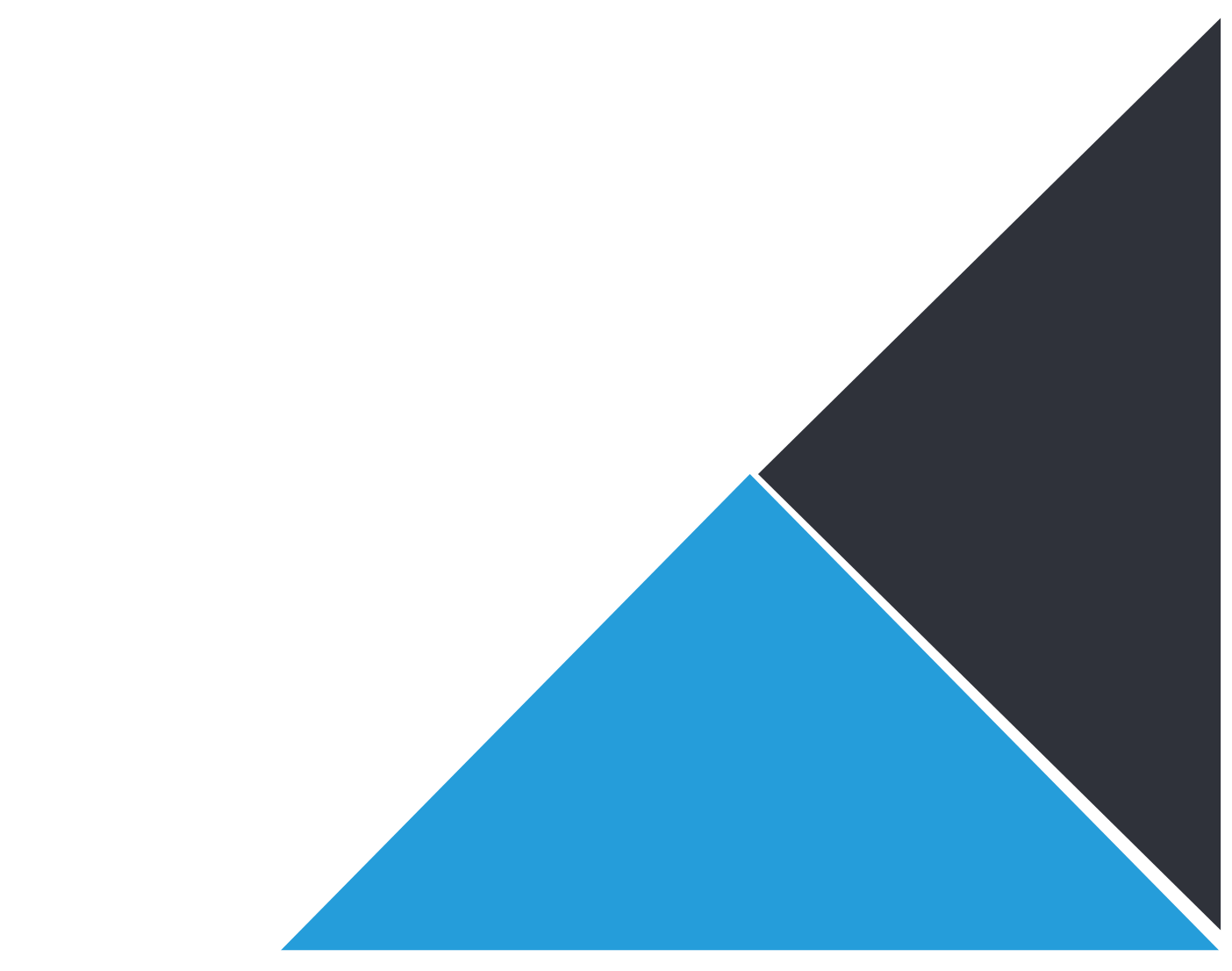 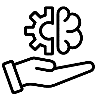 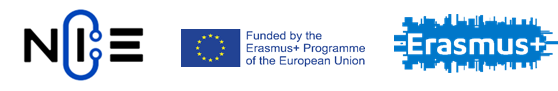 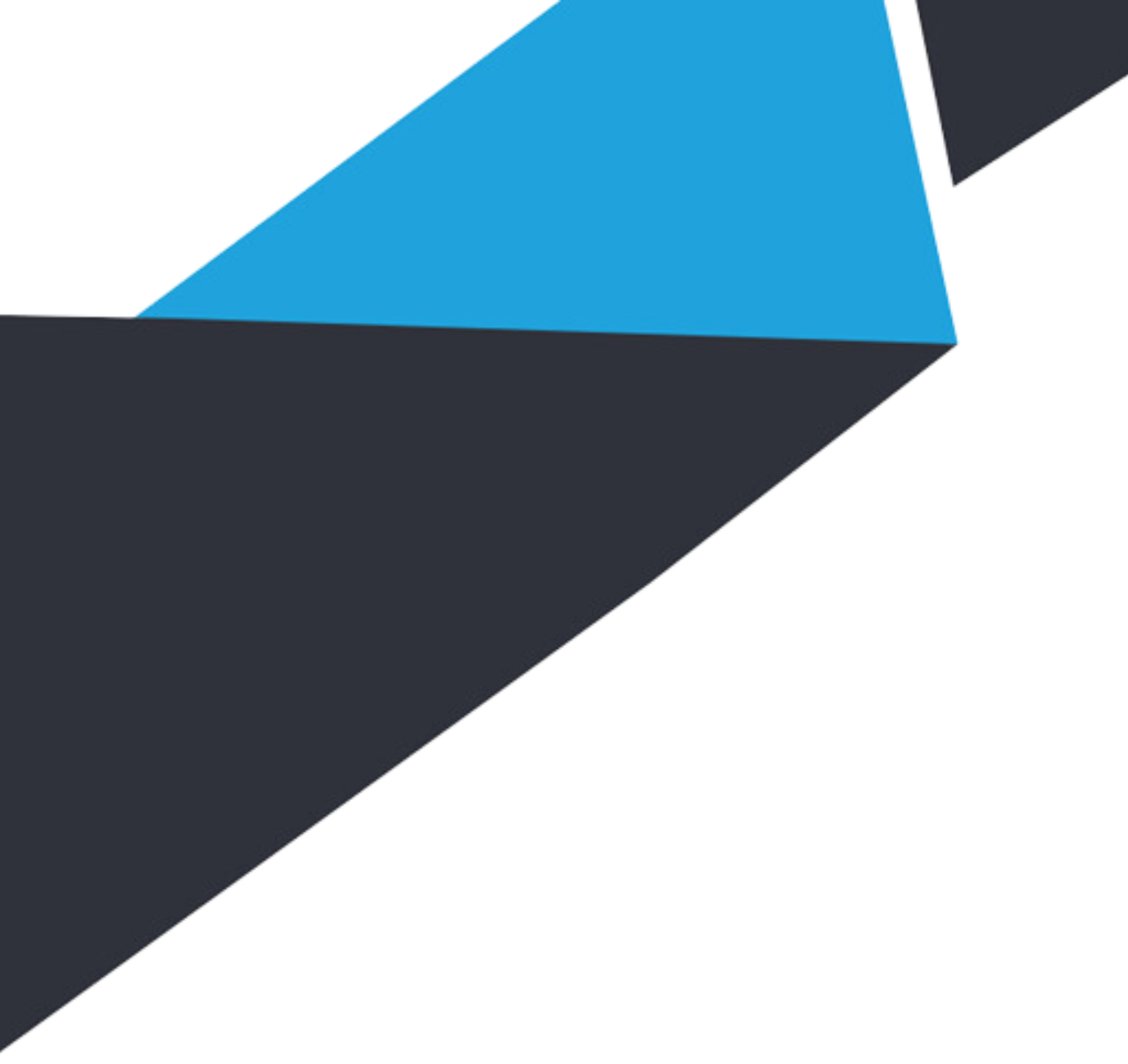 Nepriame majetkové prepojenie​
Nepriamy podiel spoločnosti A na spoločnosti C je (75%/100 x 45%/100) x 100 = 33,75 %​
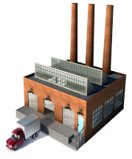 A
50%
75%
100%
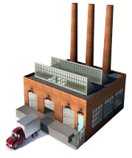 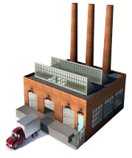 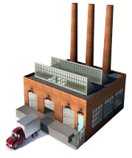 B1
B2
B3
33,75%
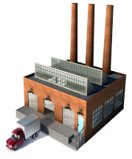 C
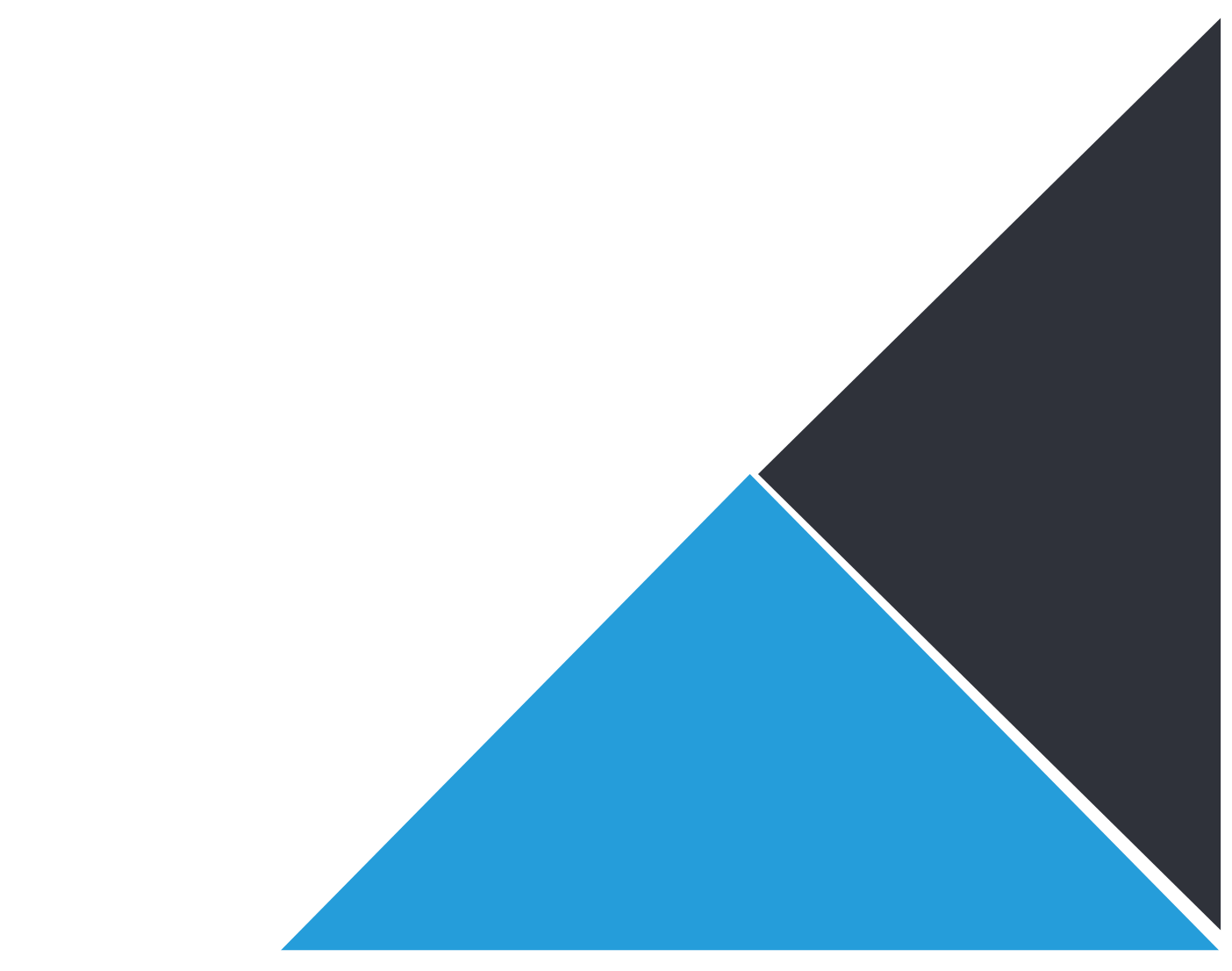 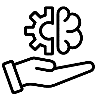 45%
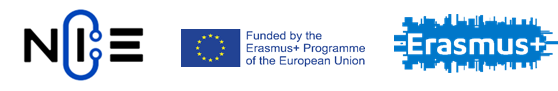 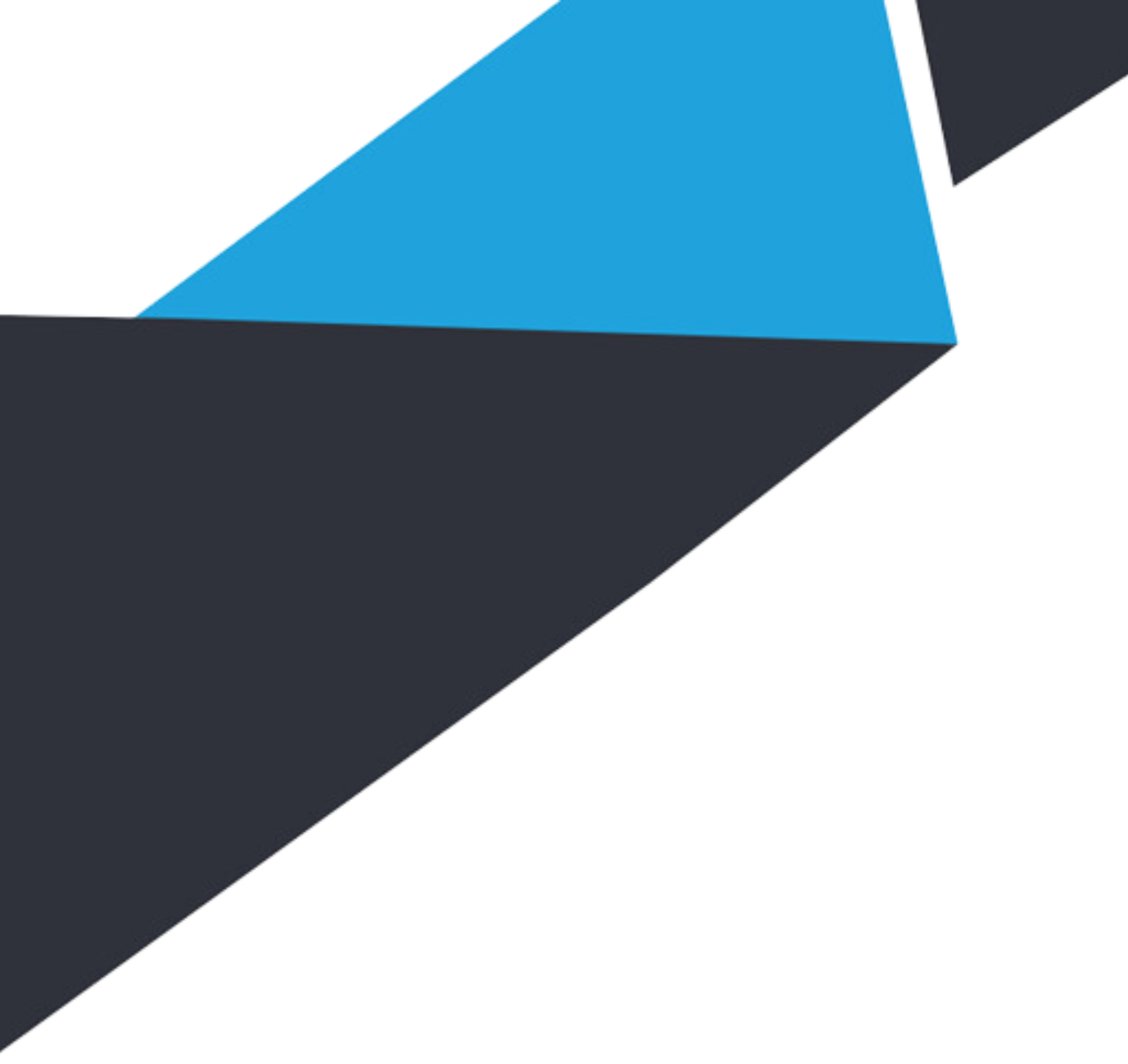 Nepriame odvodené majetkové prepojenie​​
nepriamy odvodený podiel spoločnosti A na spoločnosti C je (0,75 x 0,20 + 0,80 x 0,30 + 1 x 0,45) x 100 = 84 %
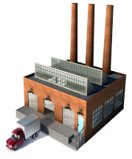 A
75%
100%
80%
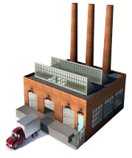 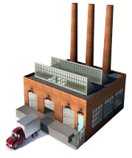 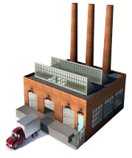 84% / > 50 %-ný %
B1
B3
B2
30%
15%
20%
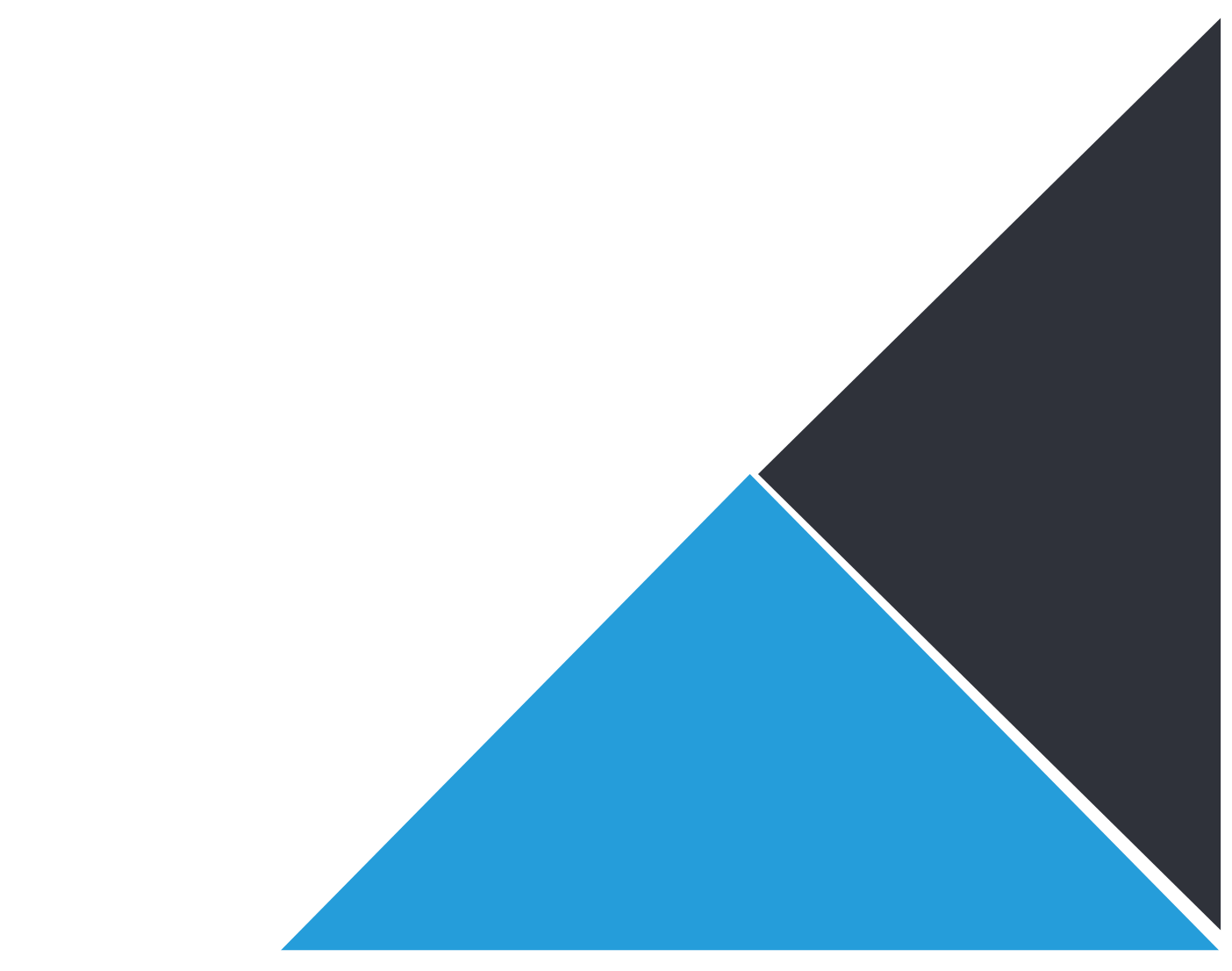 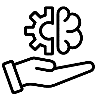 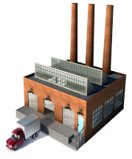 C
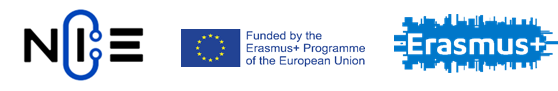 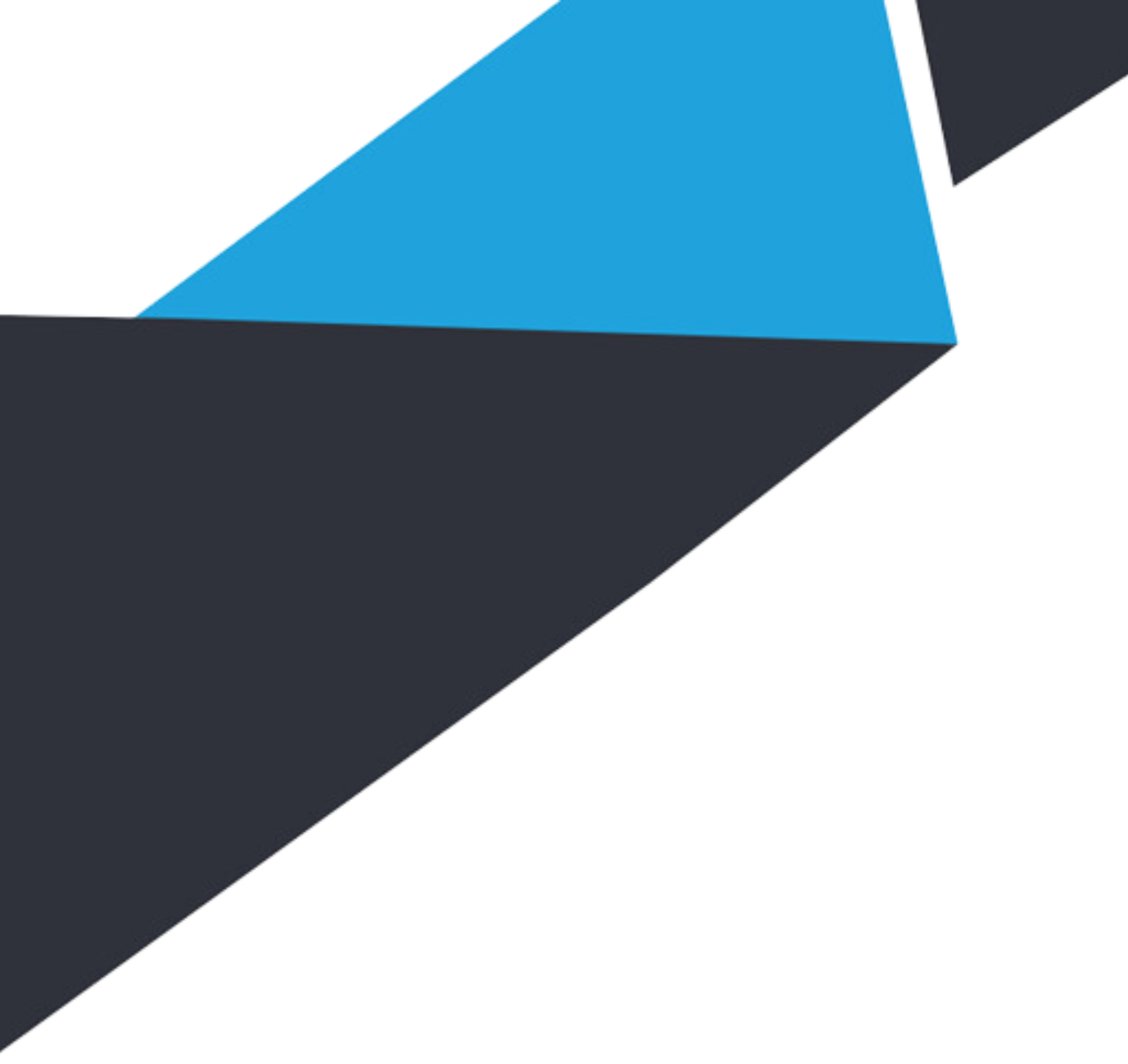 Nezávislý vzťah​
spoločnosti zúčastnené na vzájomných transakciách sa riadia vlastnými záujmami a cieľmi a znášajú riziko samostatne​

snahou jednotlivých nezávislých subjektov je dosiahnuť čo najvyšší zisk z transakcie pre seba​
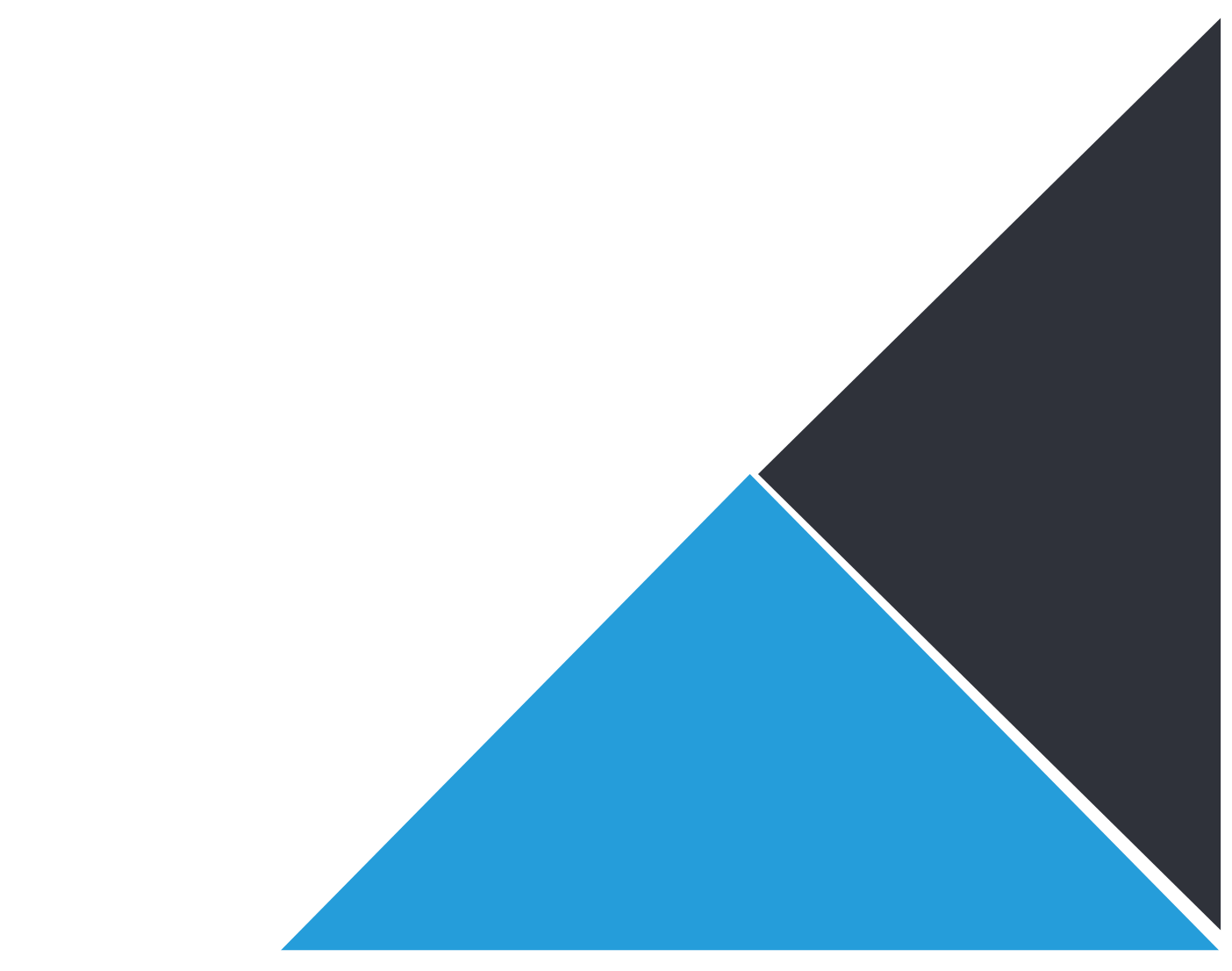 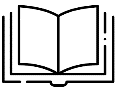 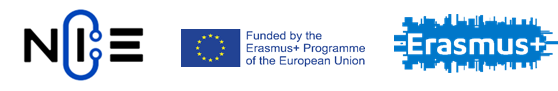 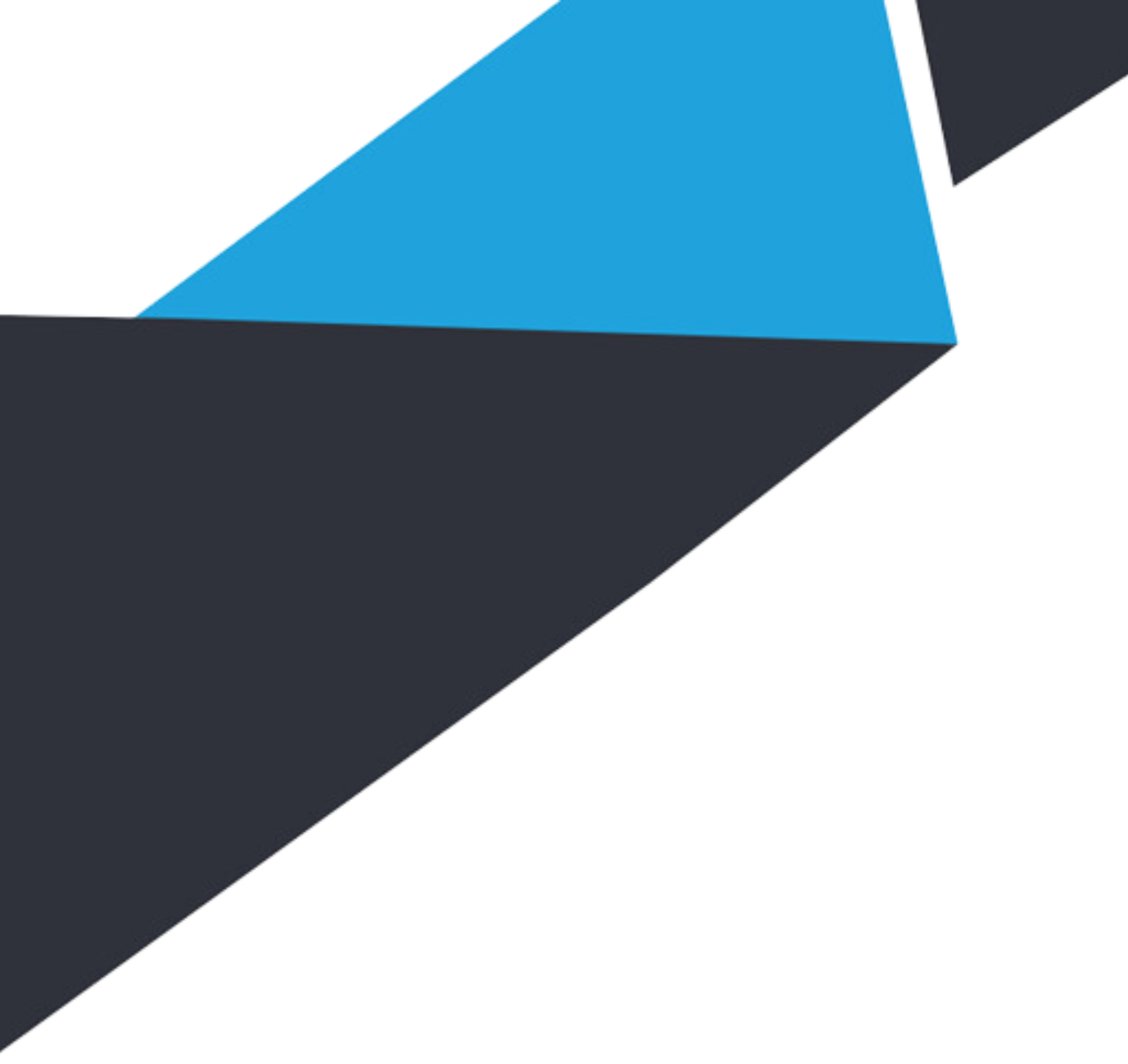 Príklad​
Záver: Transakcie medzi B a C, aj A a C vyjadrujú nezávislý vzťah​
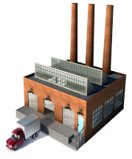 A
B
Predaj tovaru
80%
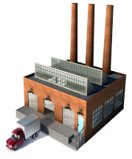 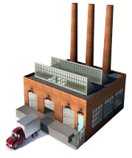 C
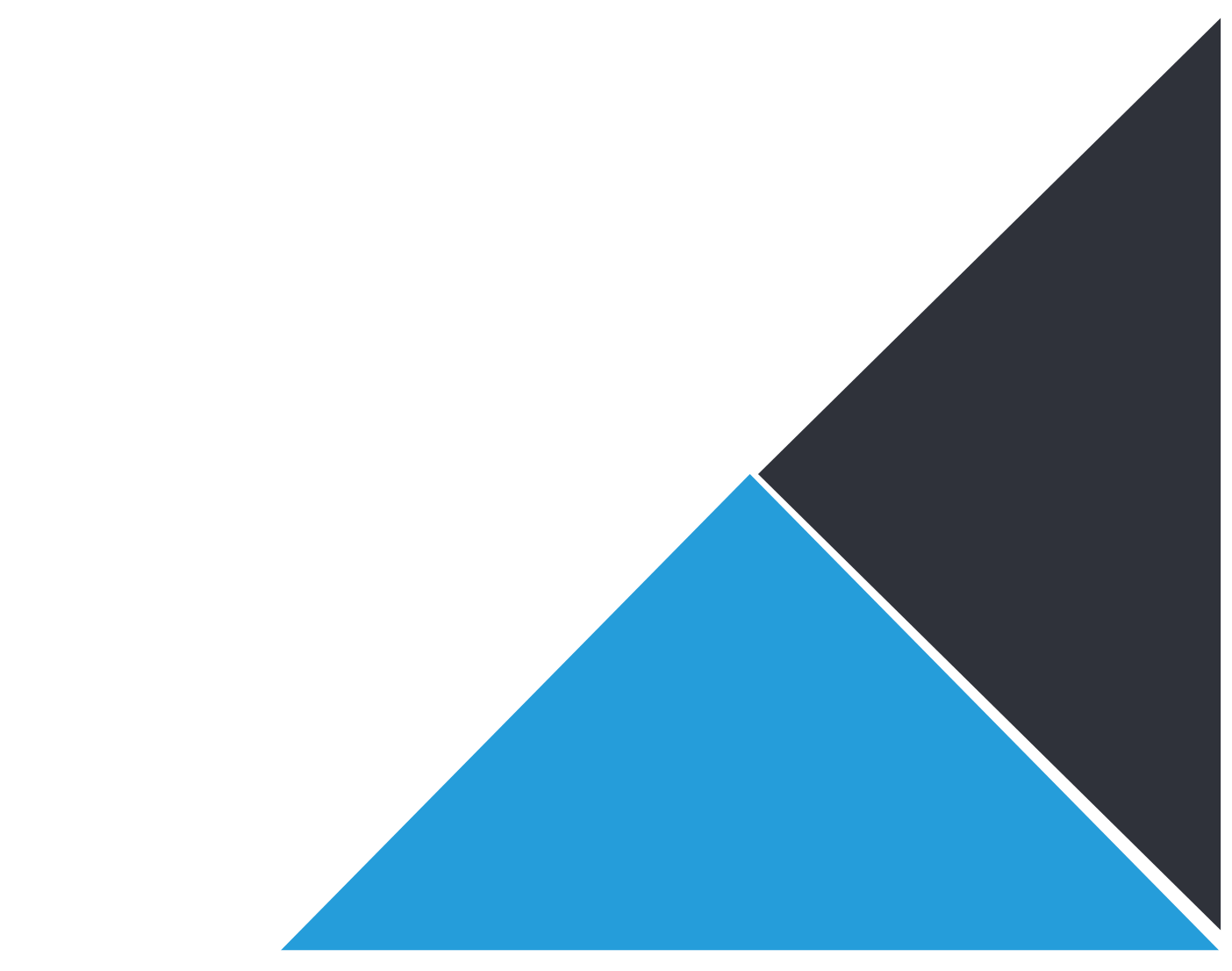 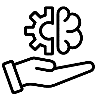 Služba​
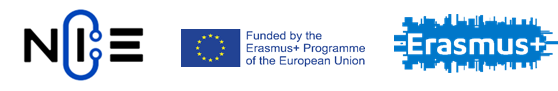 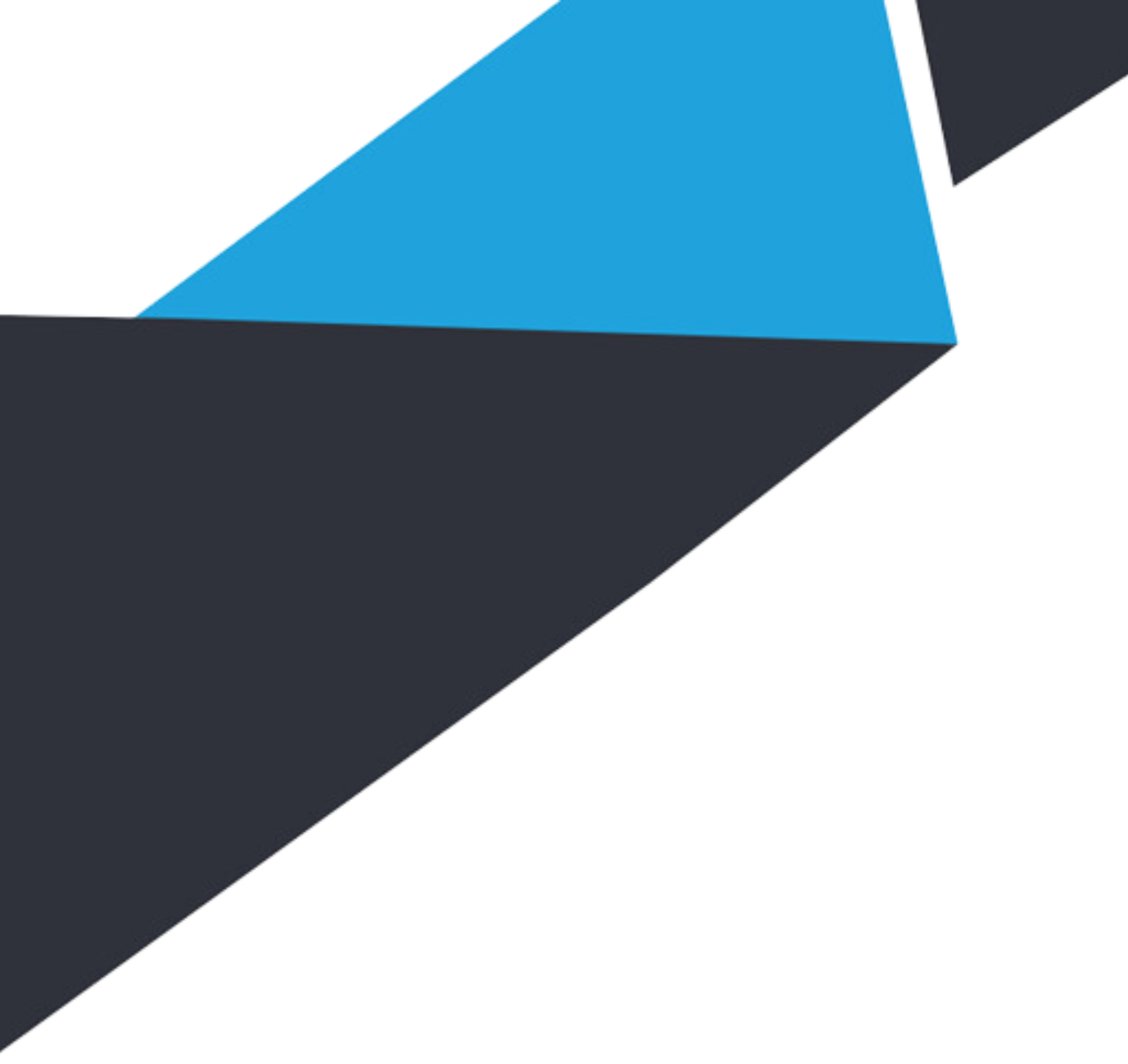 Metódy transferového oceňovania​
metódy, ktoré sú založené na porovnávaní ceny​

metódy, ktoré sú založené na porovnávaní zisku​

metóda vychádzajúca z kombinácie týchto dvoch metód​

iné metódy, ak sú v súlade s princípom nezávislého vzťahu​
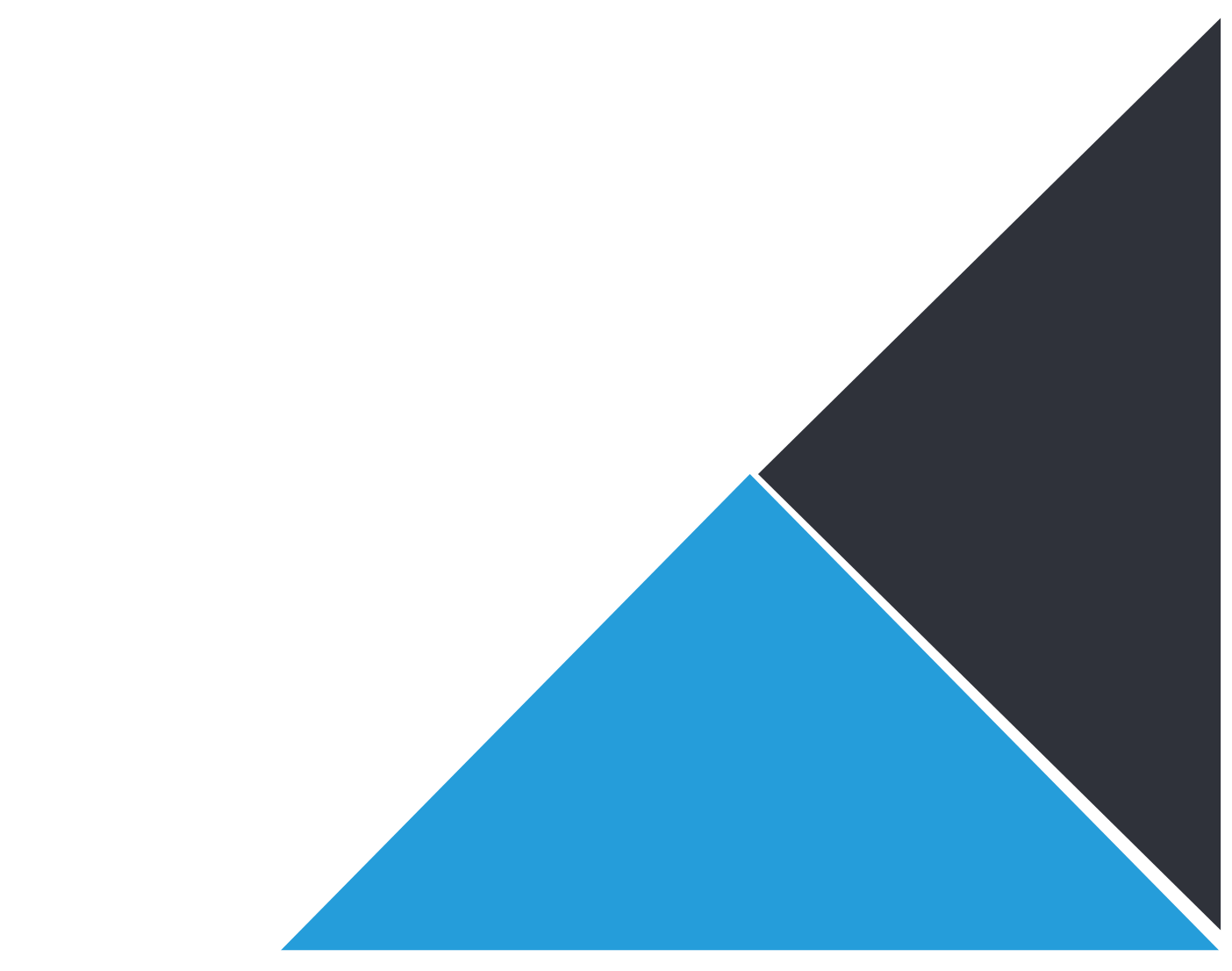 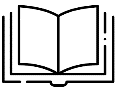 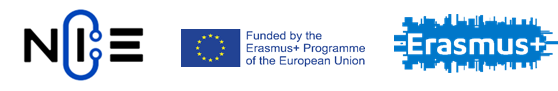 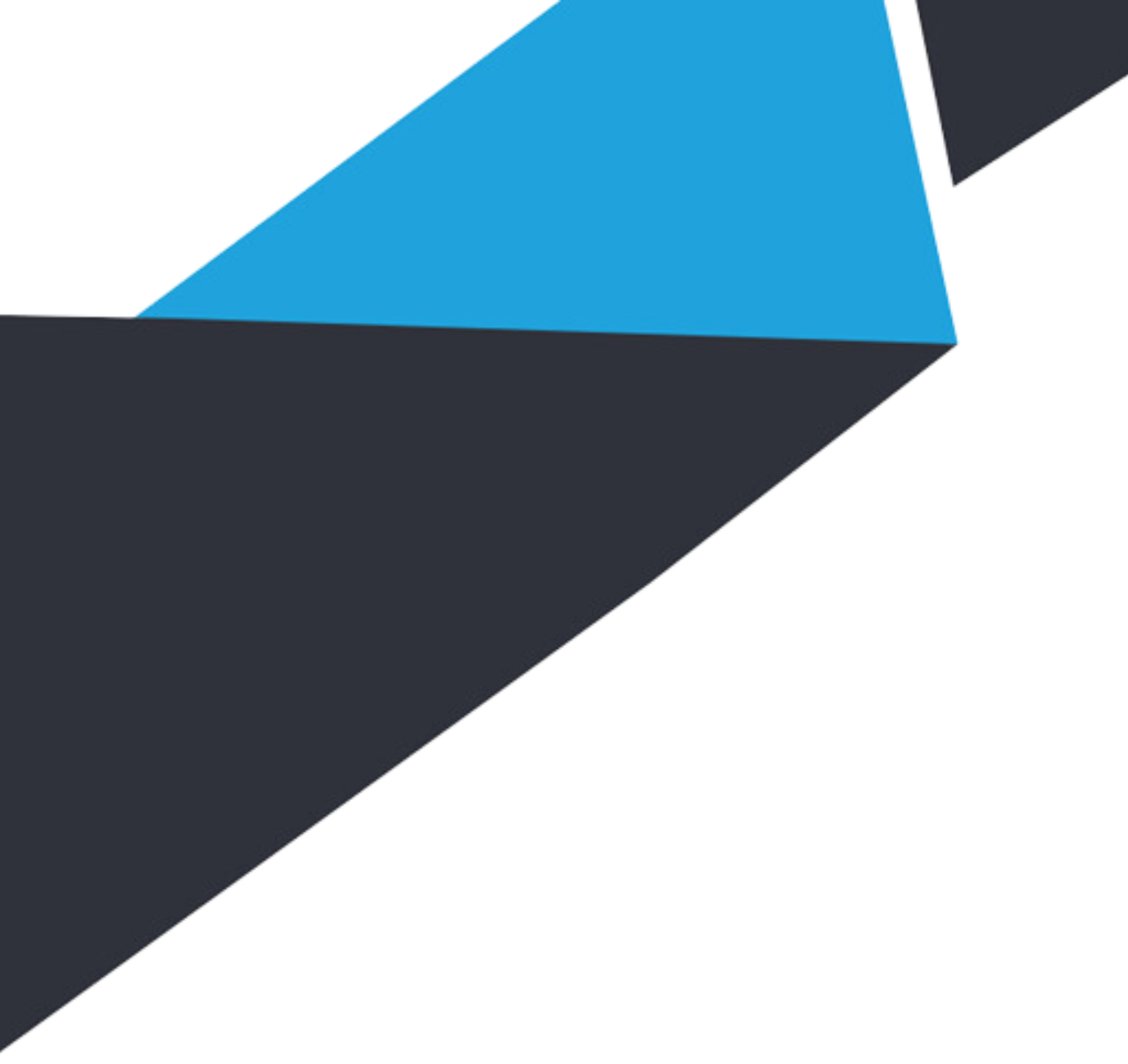 Metódy pre porovnanie cien​
metóda nezávislej trhovej ceny ​

metóda následného predaja​

metóda zvýšených nákladov ​
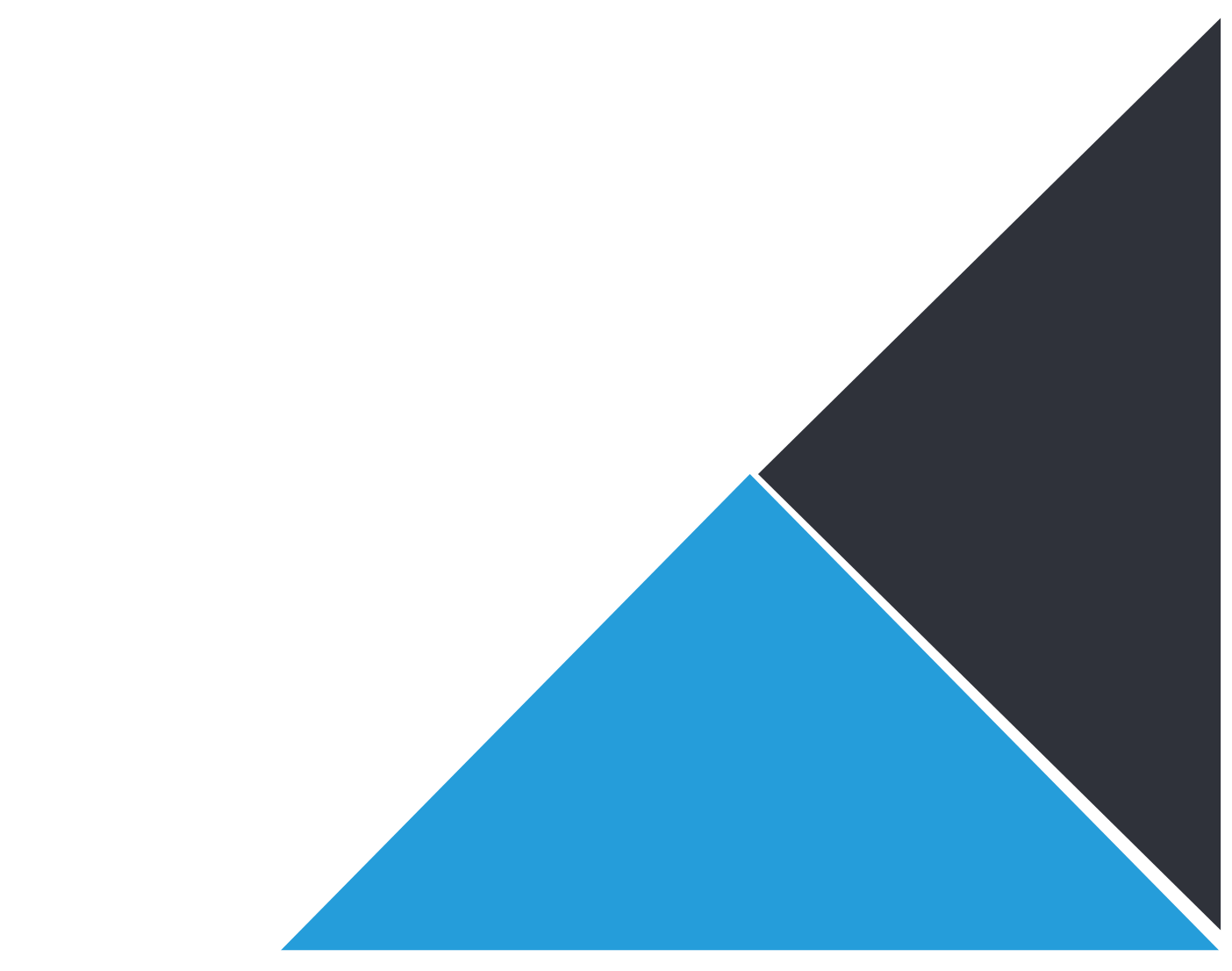 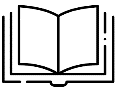 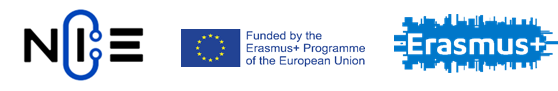 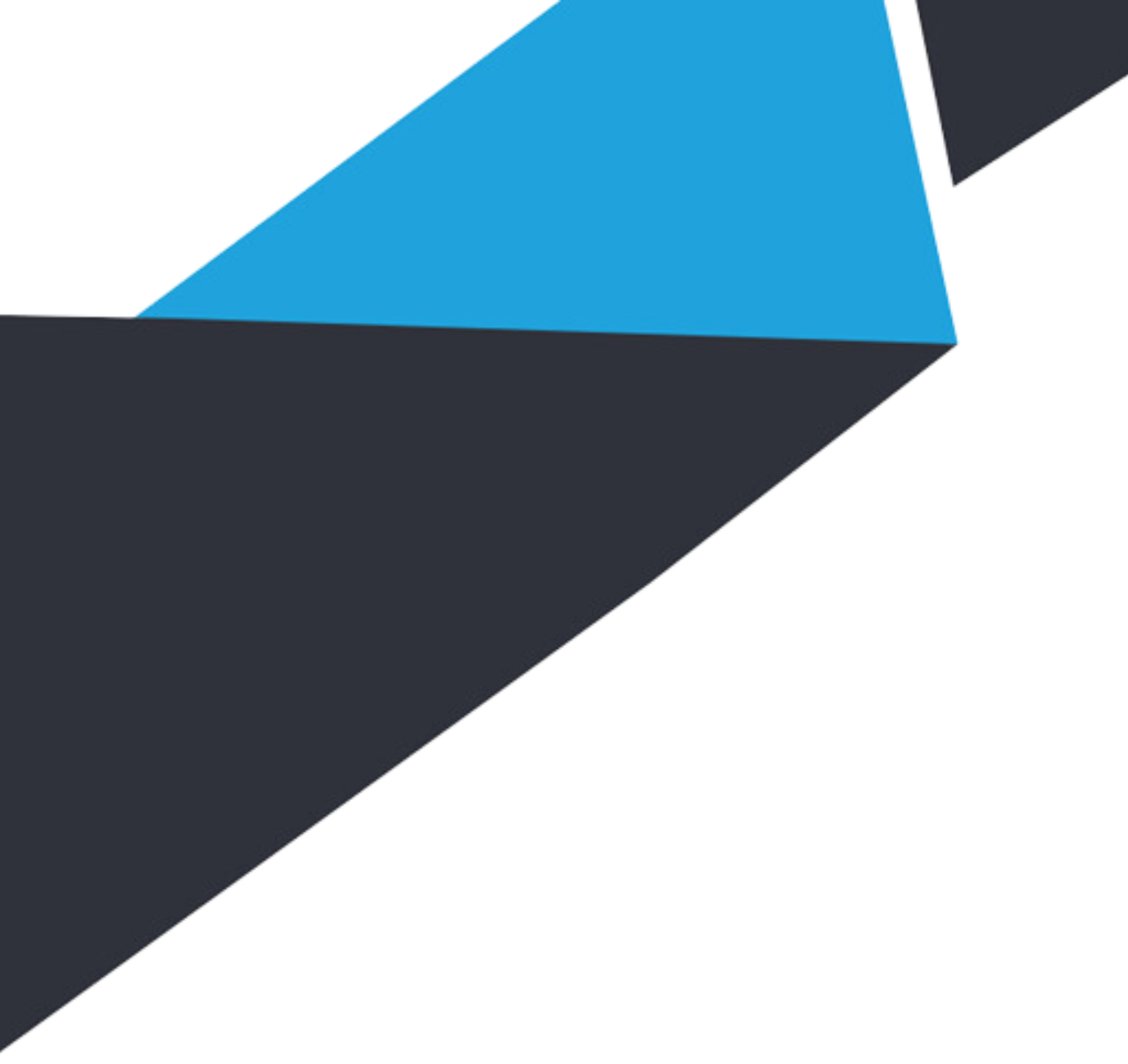 Metóda nezávislej trhovej ceny​
Záver: Rozdiel 300 je pre spoločnosť A pripočítateľnou položkou k základu dane.
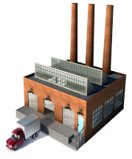 A
700
B
1000
45%
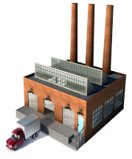 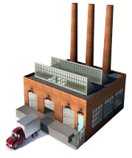 C
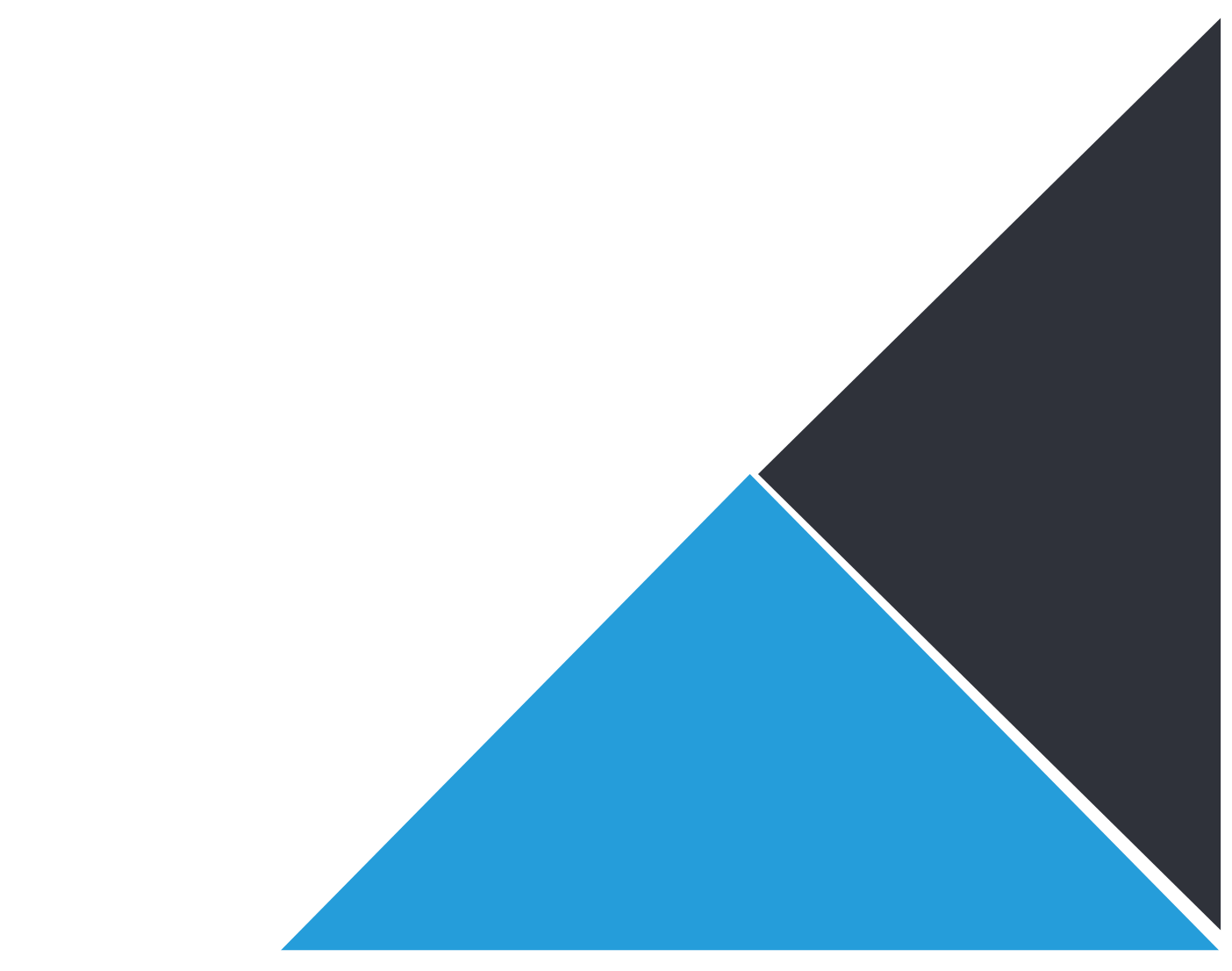 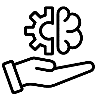 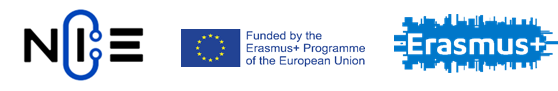 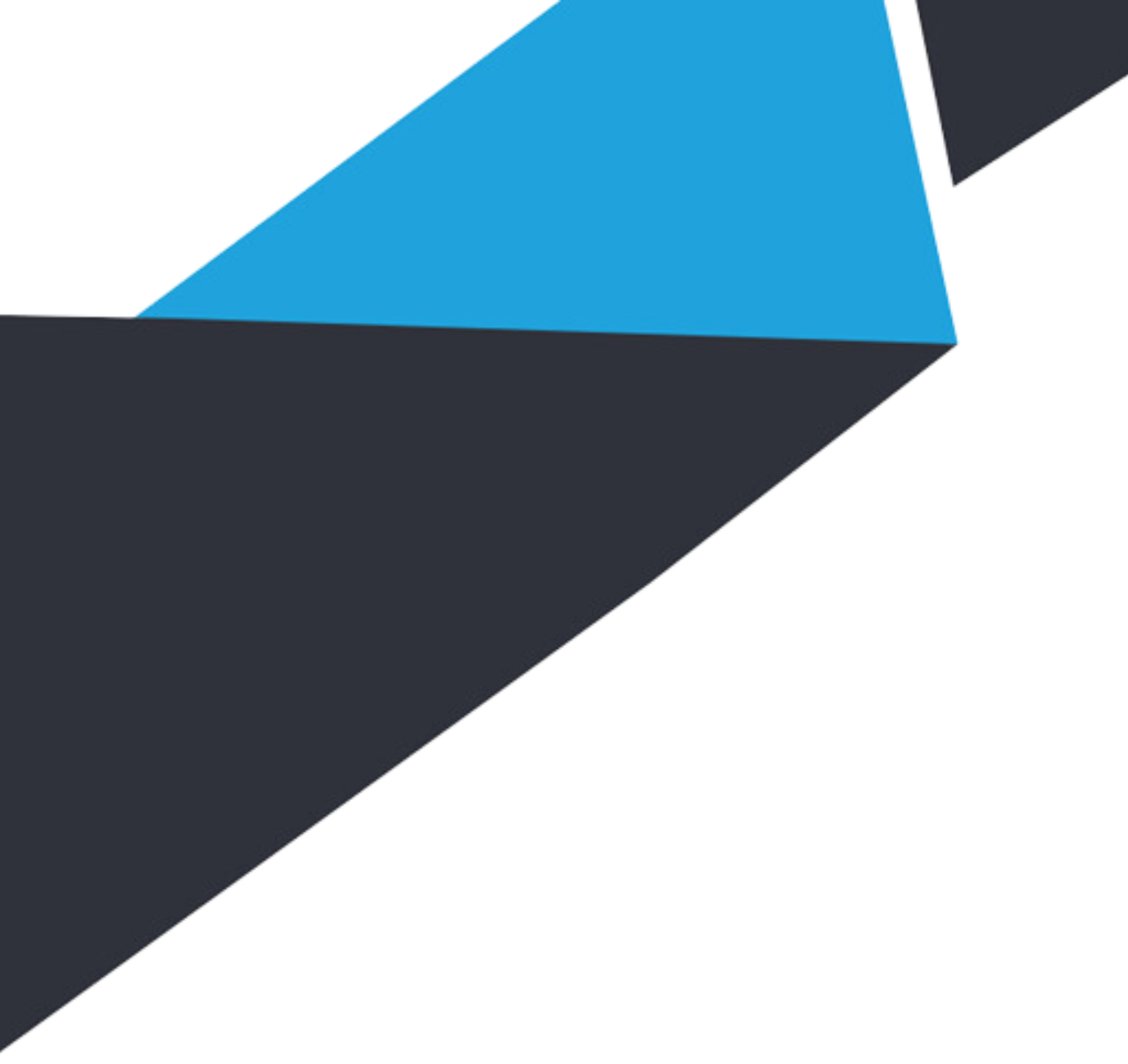 Metóda následného predaja​​
Záver: Rozdiel 500 je pre spoločnosť A pripočítateľnou položkou k základu dane.
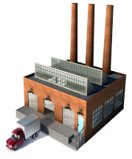 A
1000
B
1500
45%
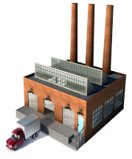 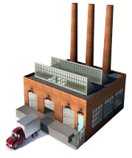 C
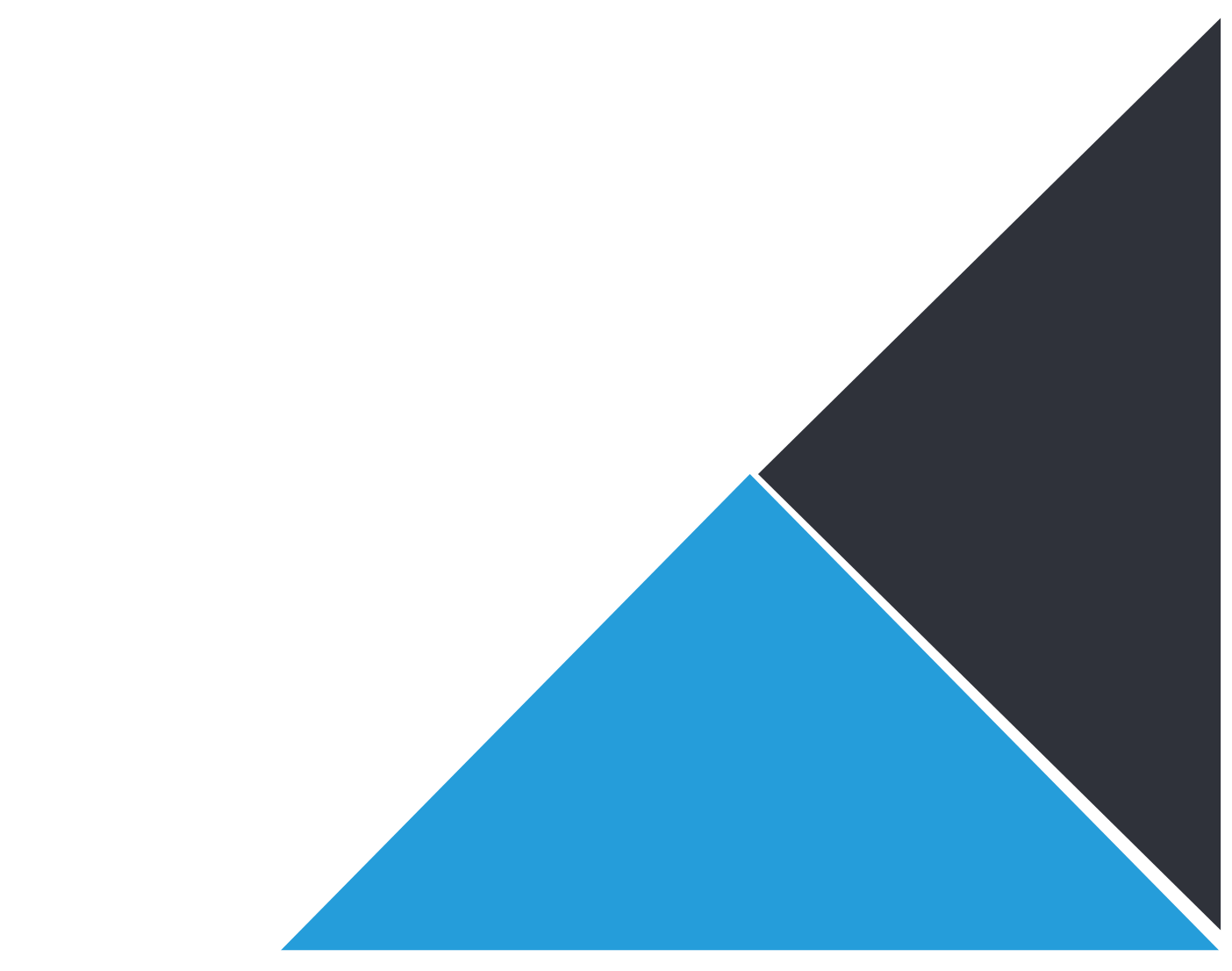 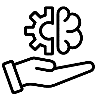 1500
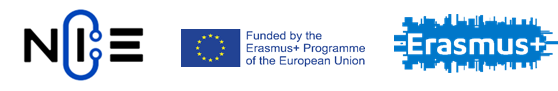 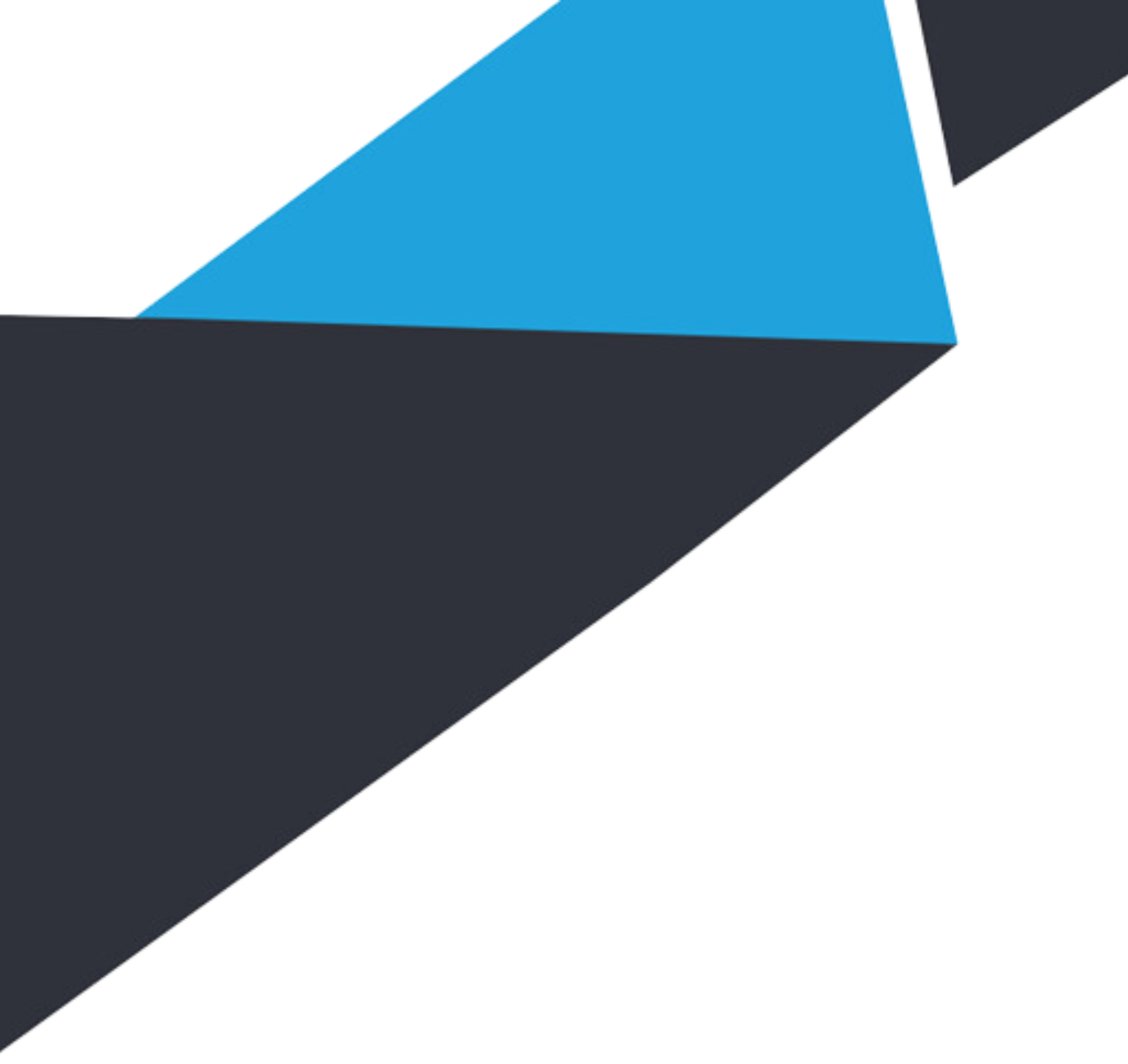 Metóda zvýšených nákladov​​
Záver: Rozdiel 800 je pre spoločnosť A pripočítateľnou položkou k základu dane.
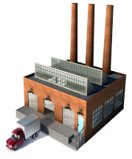 A
ZC 1000+ VN 1000​
1200
B
45%
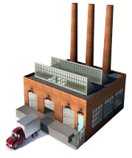 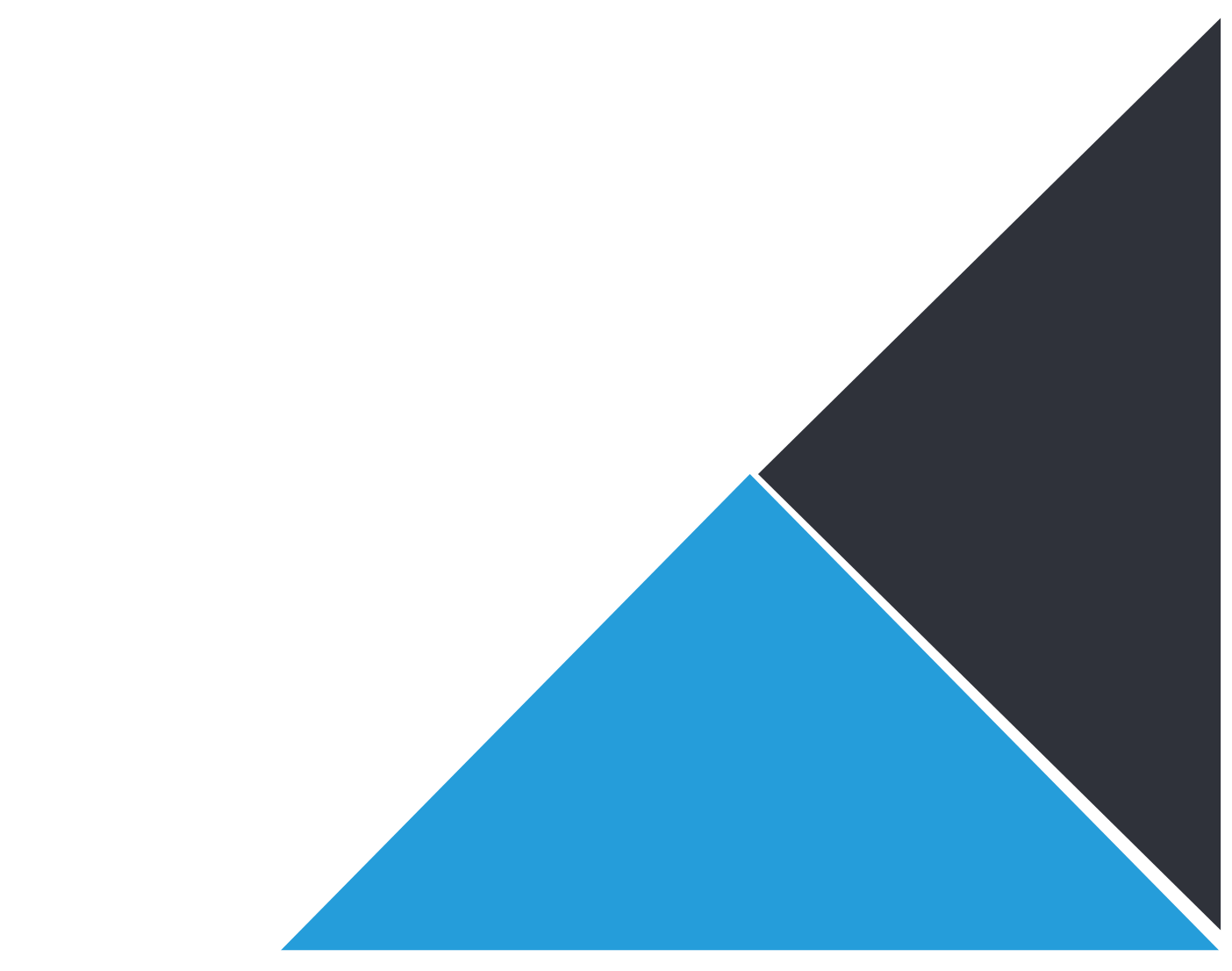 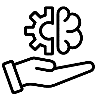 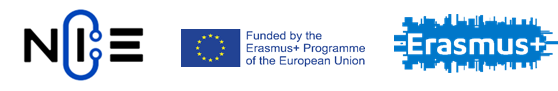 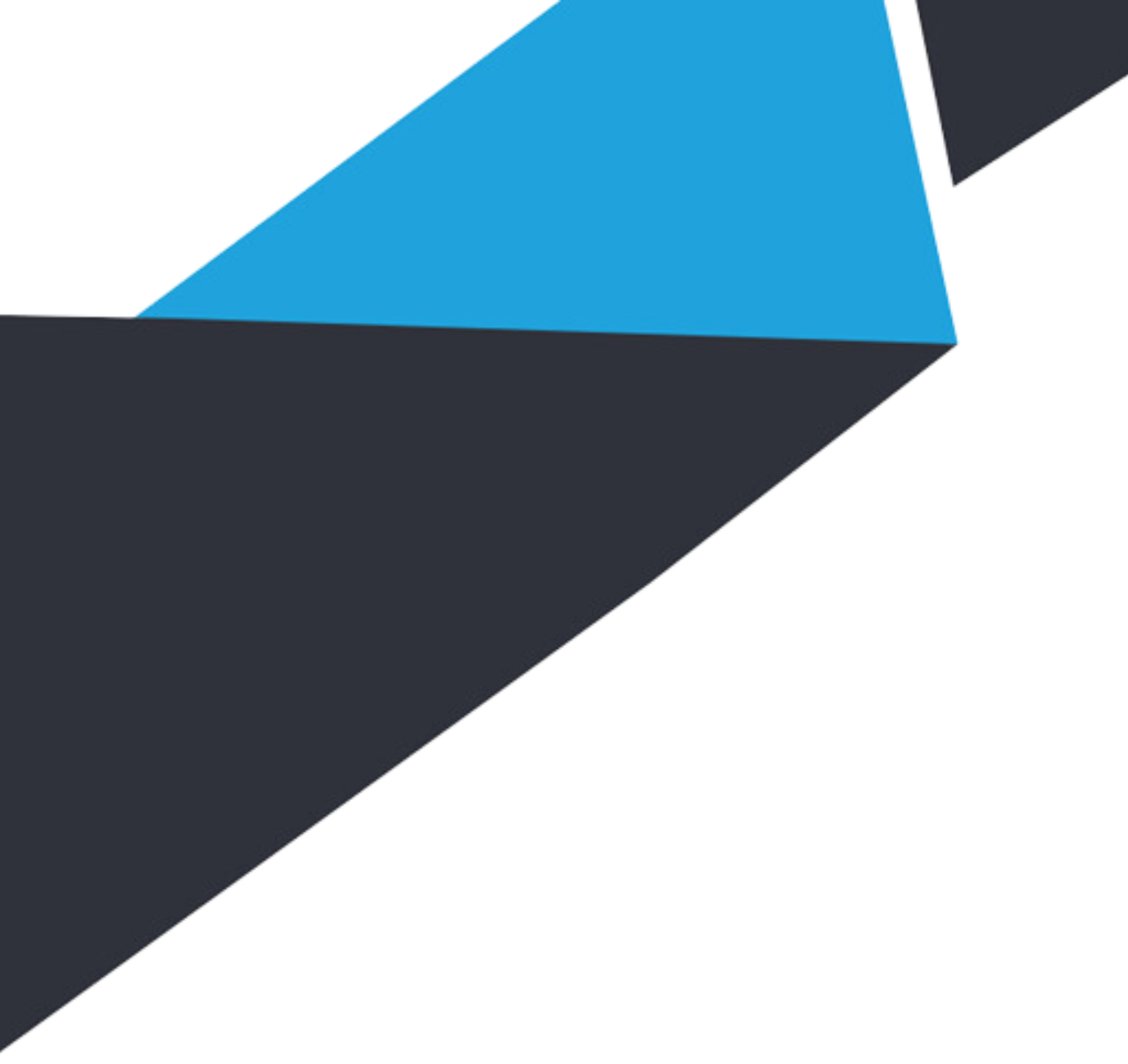 Metódy z porovnávania zisku​
metóda delenia zisku​

metóda čistého obchodného rozpätia​​
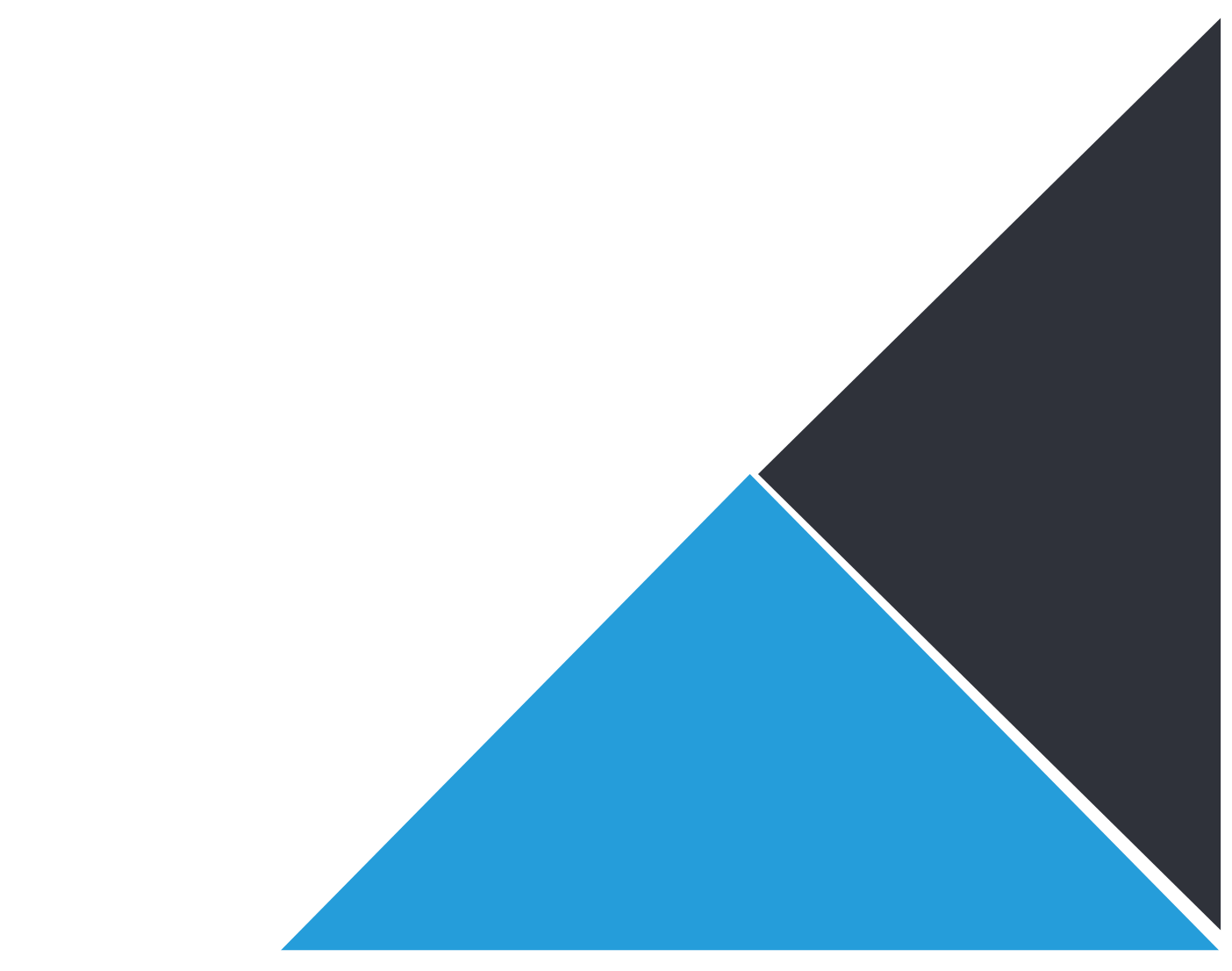 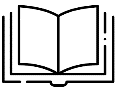 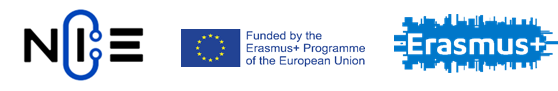 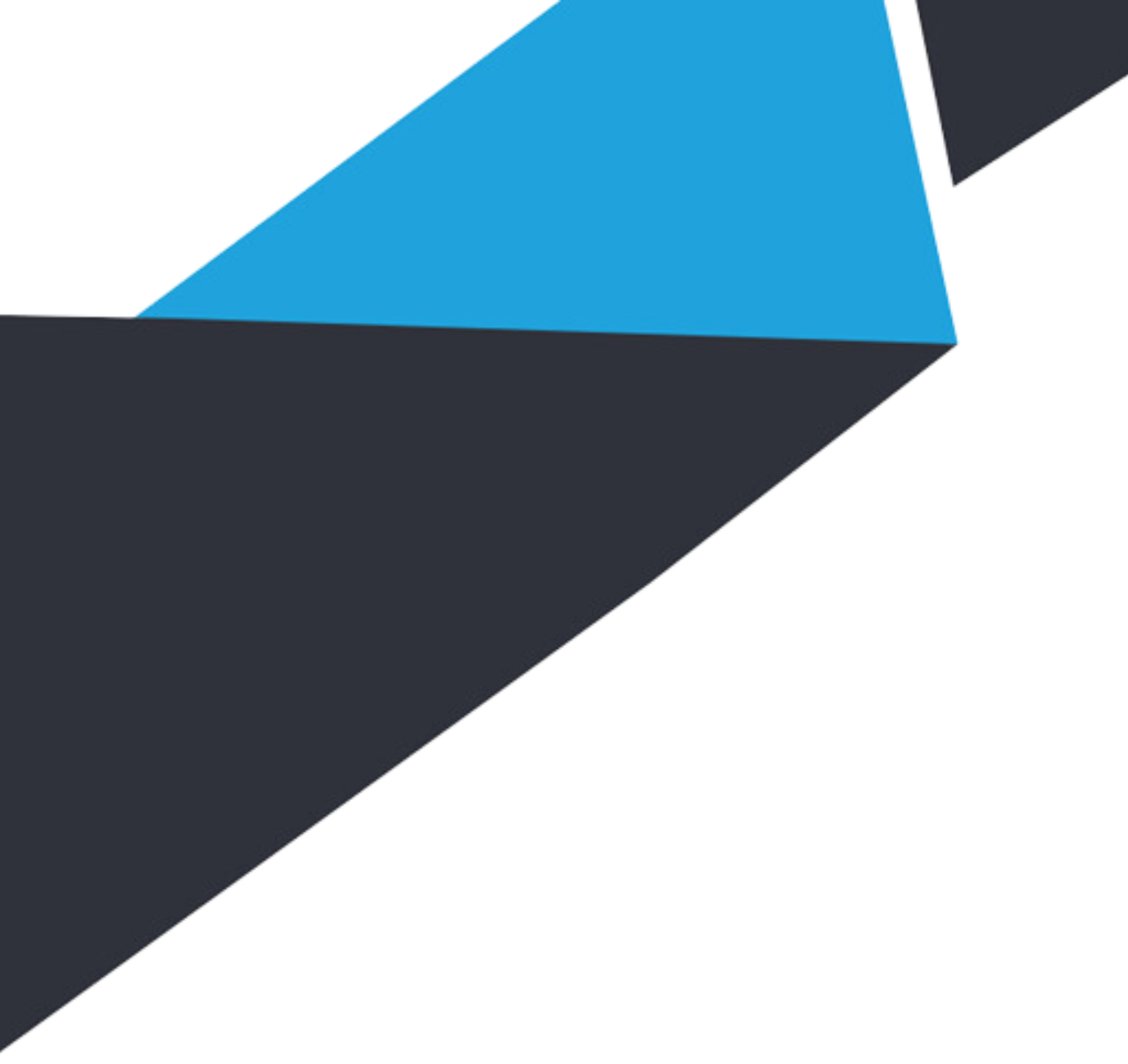 Metóda následného predaja​​
Záver: Rozdiel 500 je pre spoločnosť A pripočítateľnou položkou k základu dane.
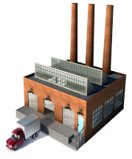 A
B
20%/ZI
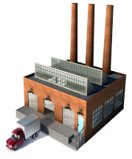 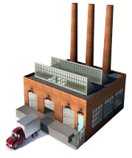 C
70%
30%
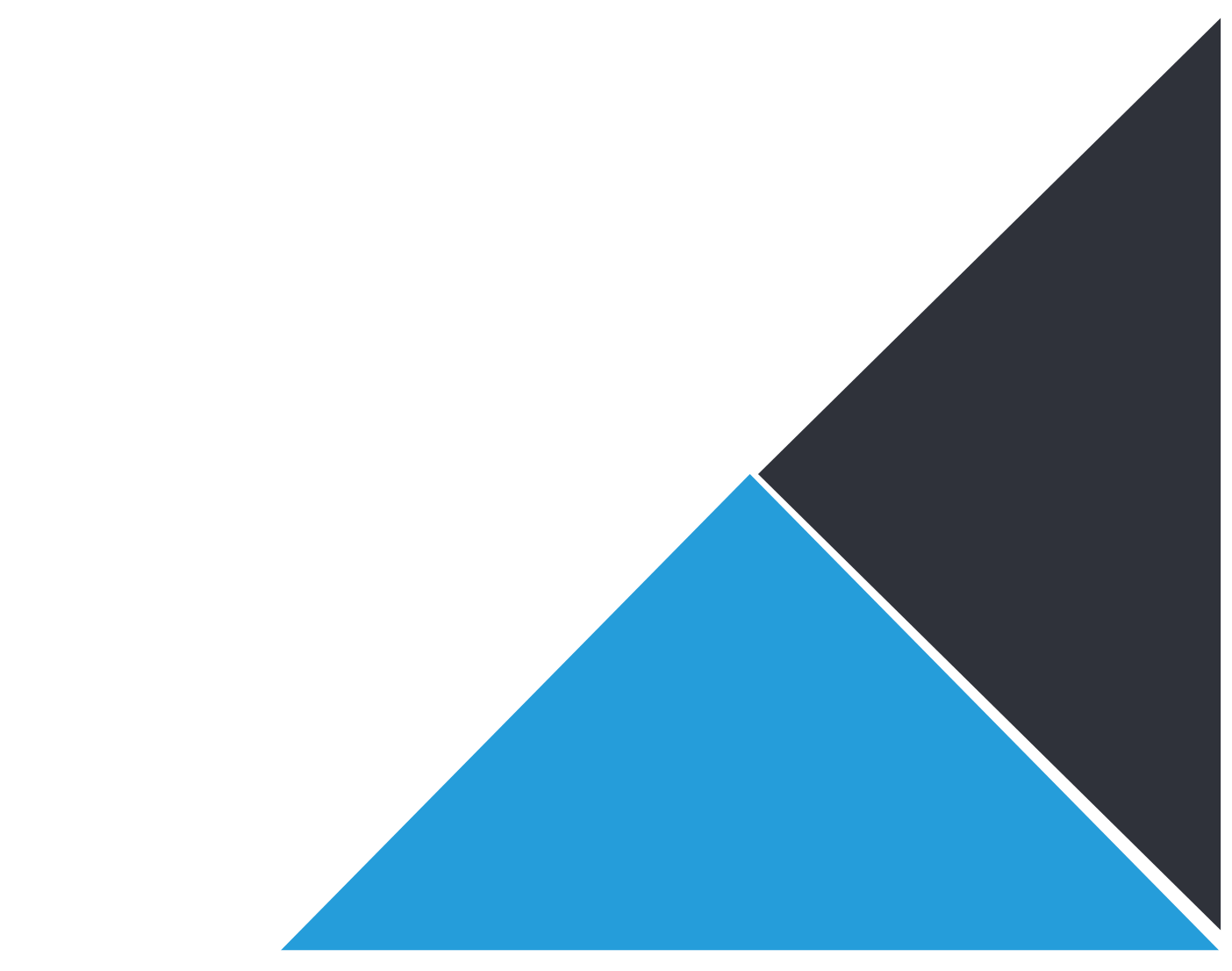 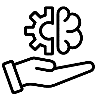 80%/ZI
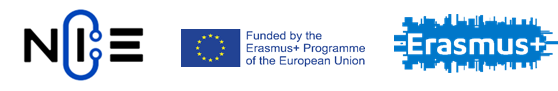 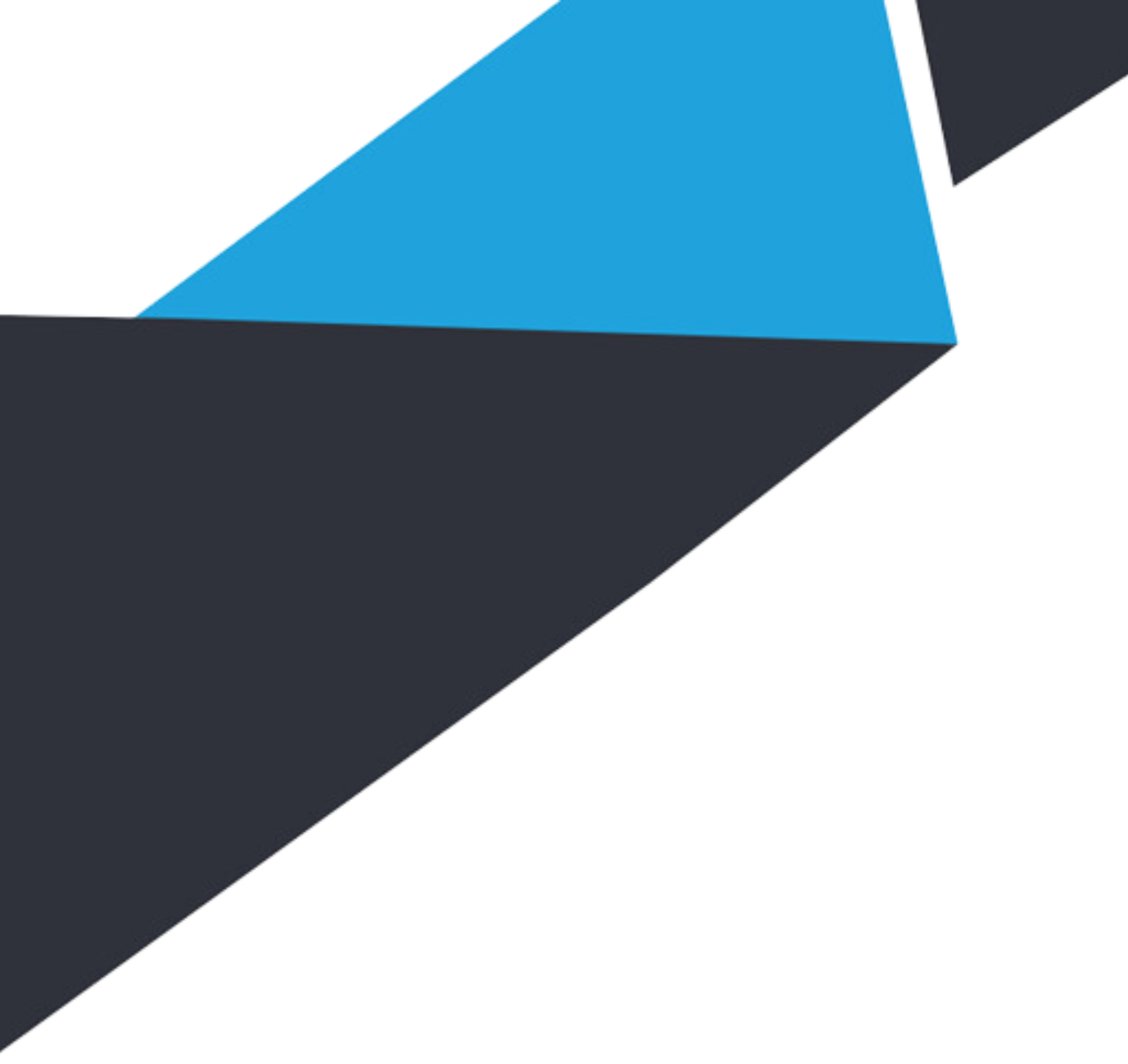 Metóda čistého obchodného rozpäti​​
Záver: Rozdiel v predajnej cene tovaru a služieb vo výške 15% je pre spoločnosť A pripočítateľnou položkou.​
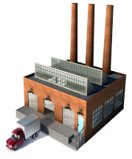 A
Zisková prirážka 20%​
80%
B
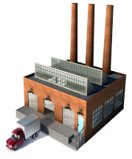 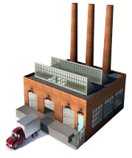 Zisková prirážka 5%​
C
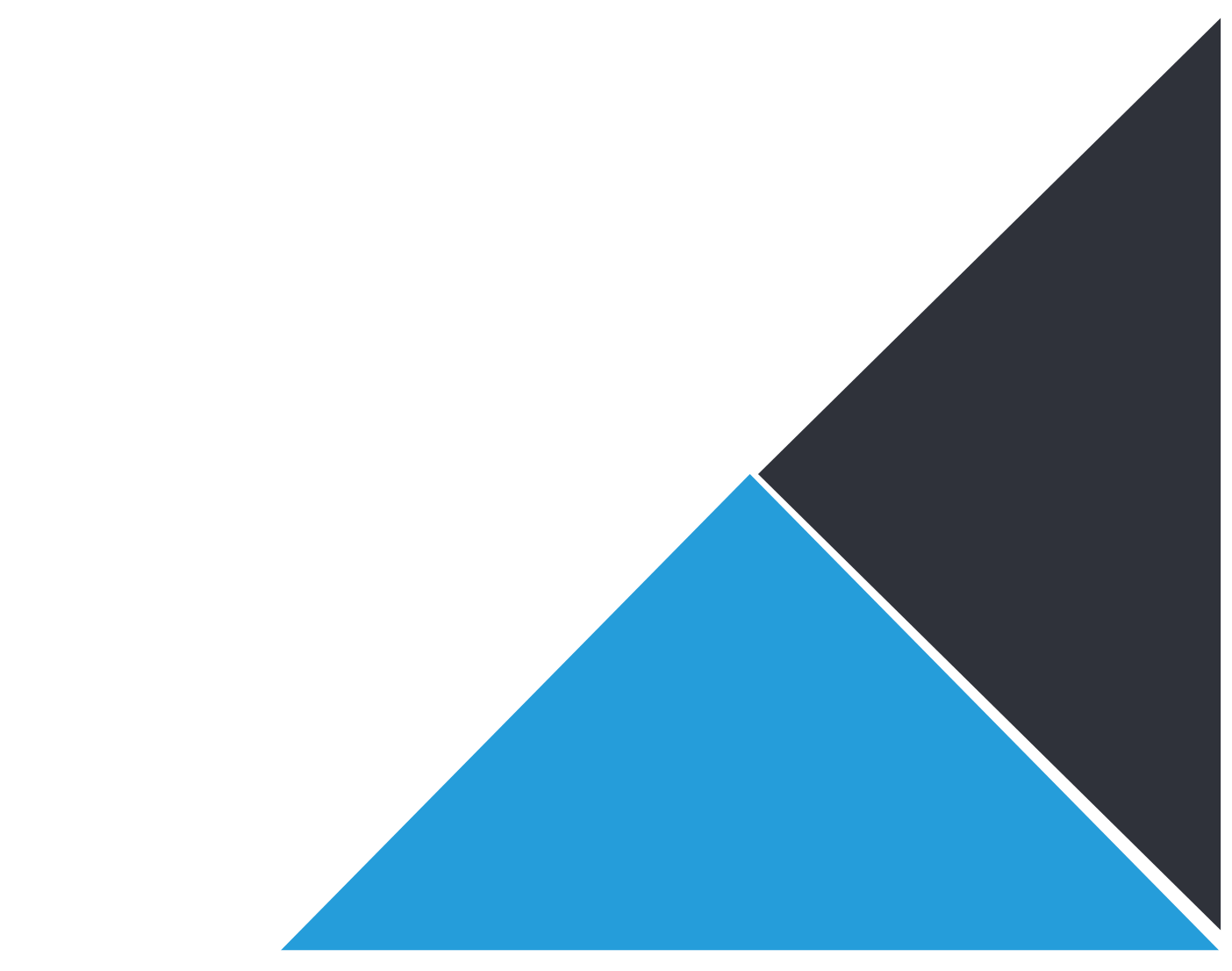 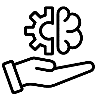 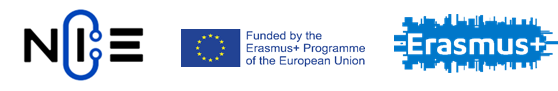 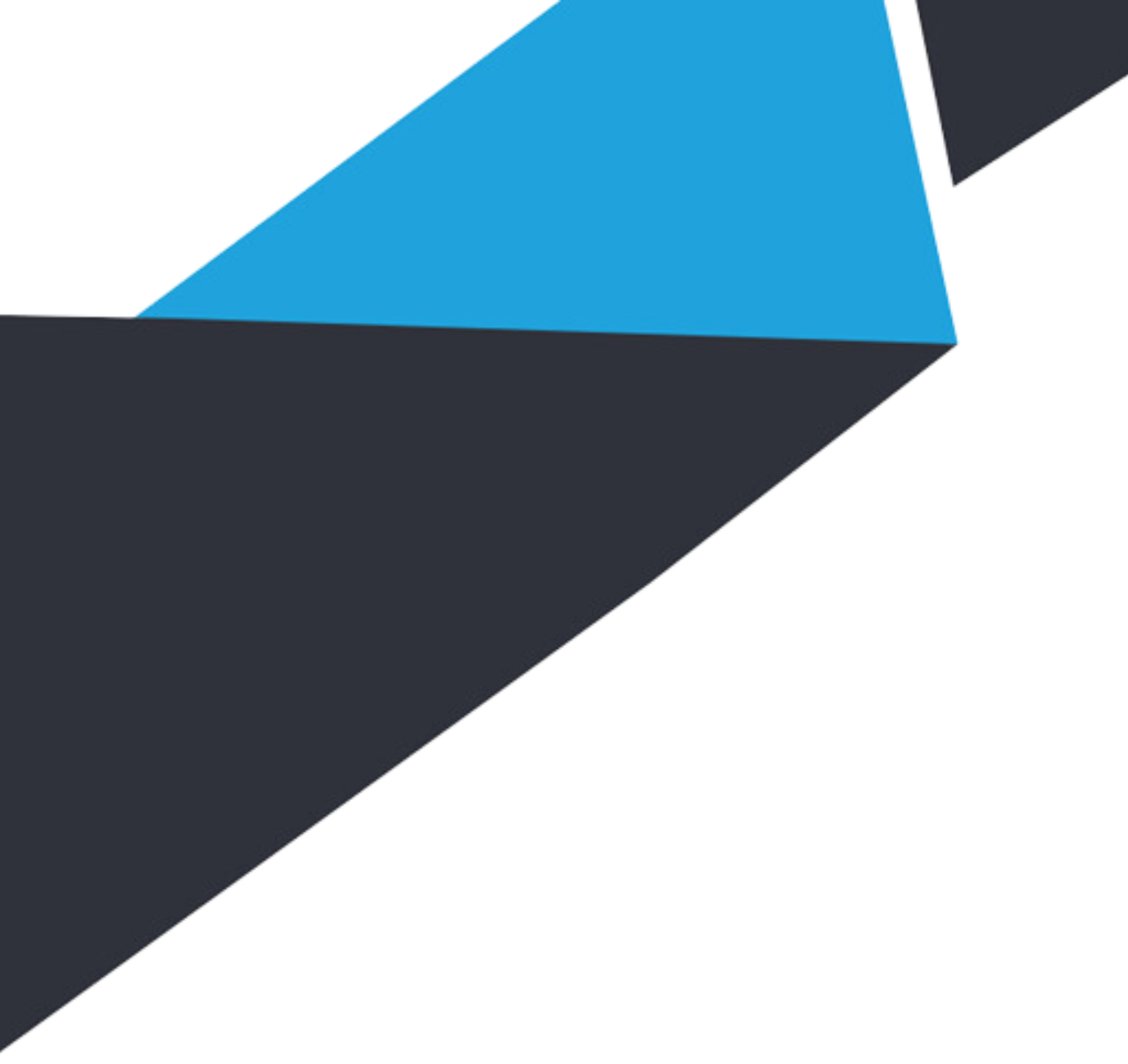 Vyčíslenie základu dane​​
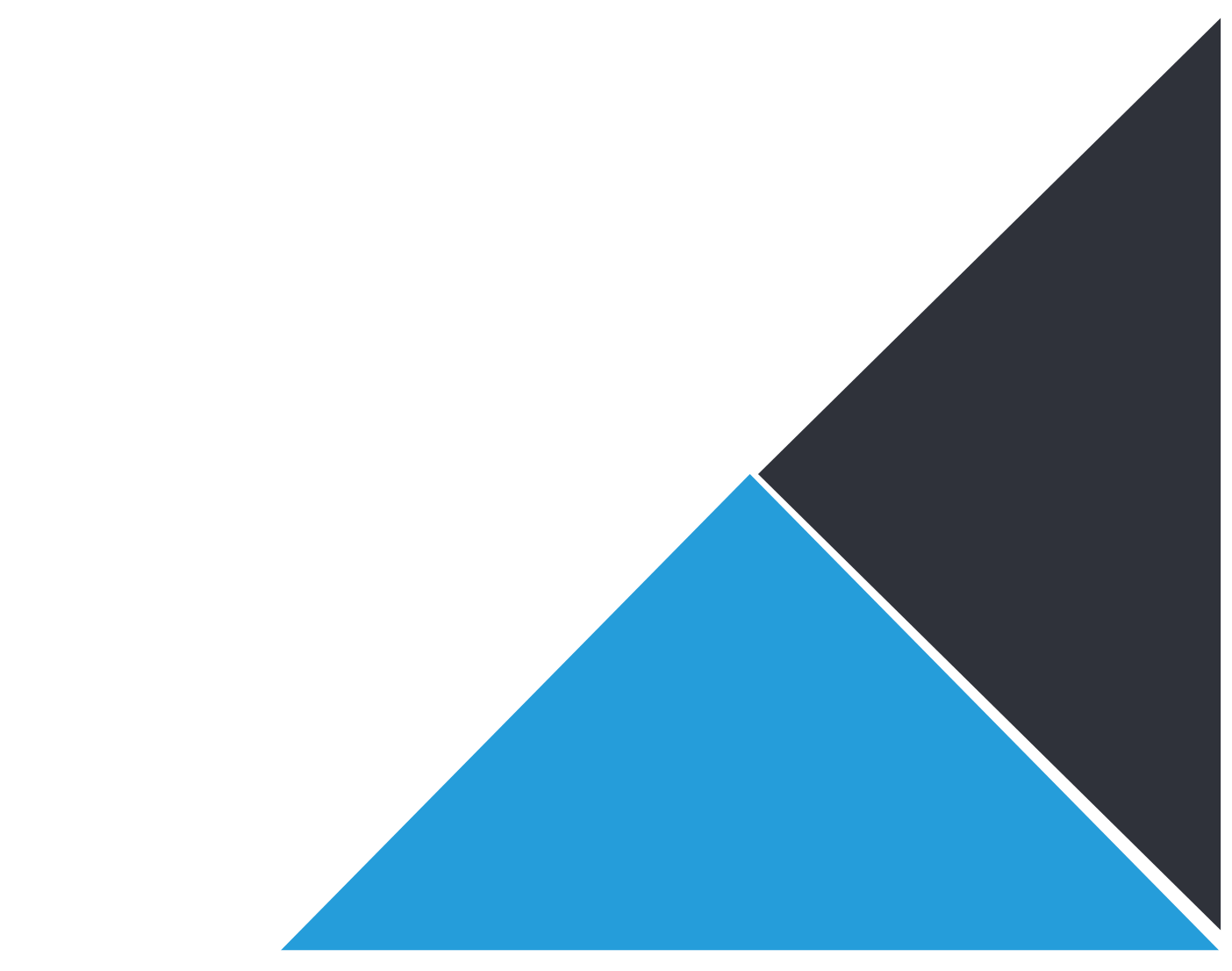 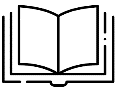 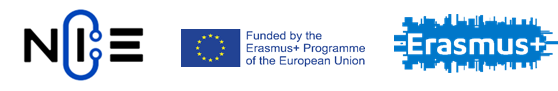 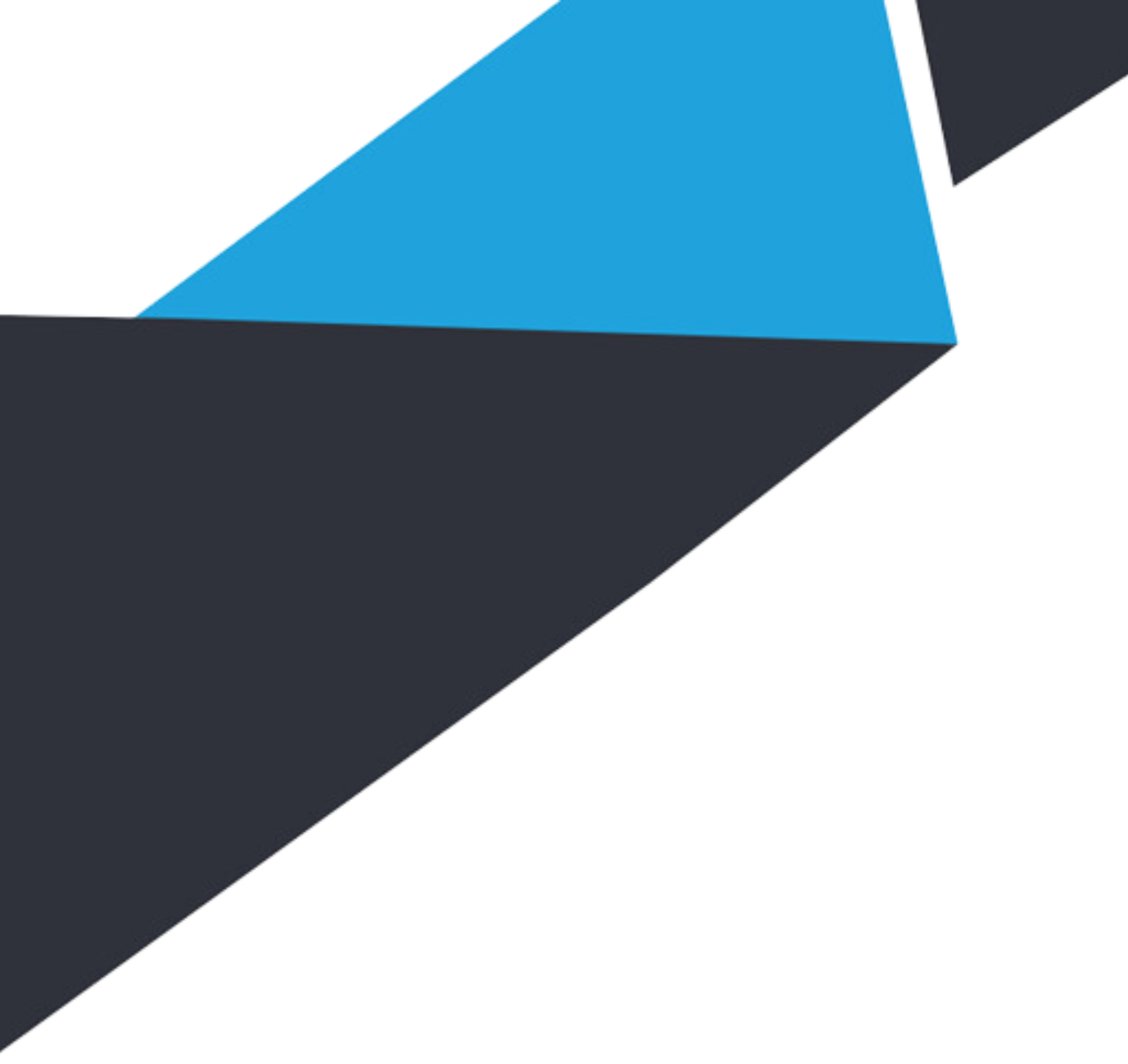 Dokumentácia​
súbor informácií, údajov a skutočností, ktoré preukazujú a vysvetľujú spôsob tvorby cien pri transakciách medzi závislými osobami​
dokumentácia nemusí byť vypracovaná samostatne za každú kontrolovanú transakciu (zoskupenie podľa rovnakého druhu a porovnateľných podmienok)​
vedie sa za príslušné zdaňovacie obdobie​
rozlišujeme 3 druhy dokumentácie o použitej metóde ocenenia v závislosti od realizovaných transakcií (cezhraničné, tuzemské):​
úplnú​
základnú​
skrátenú​
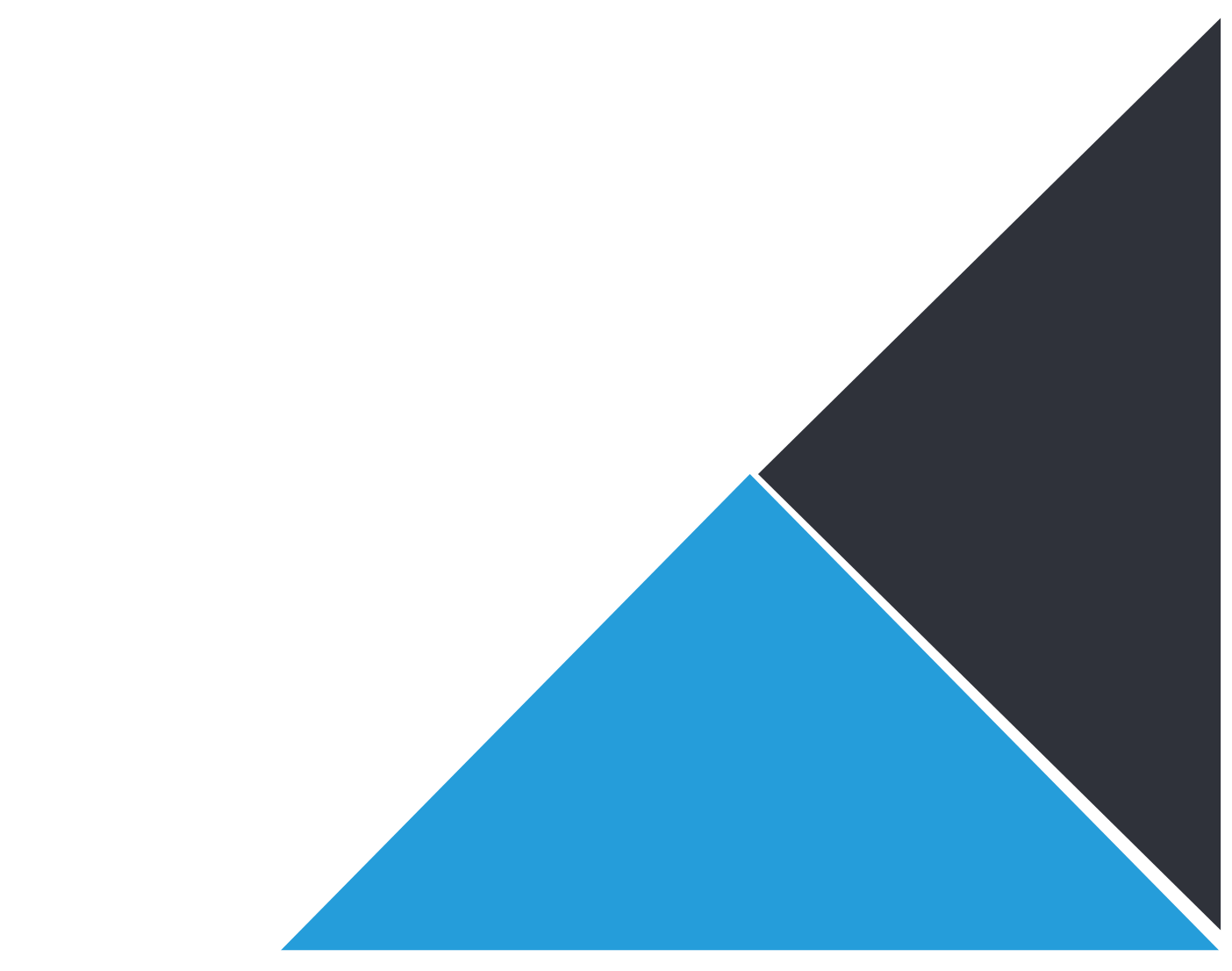 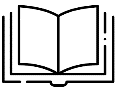 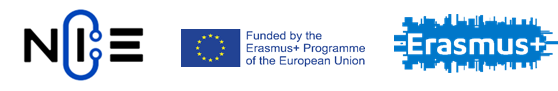 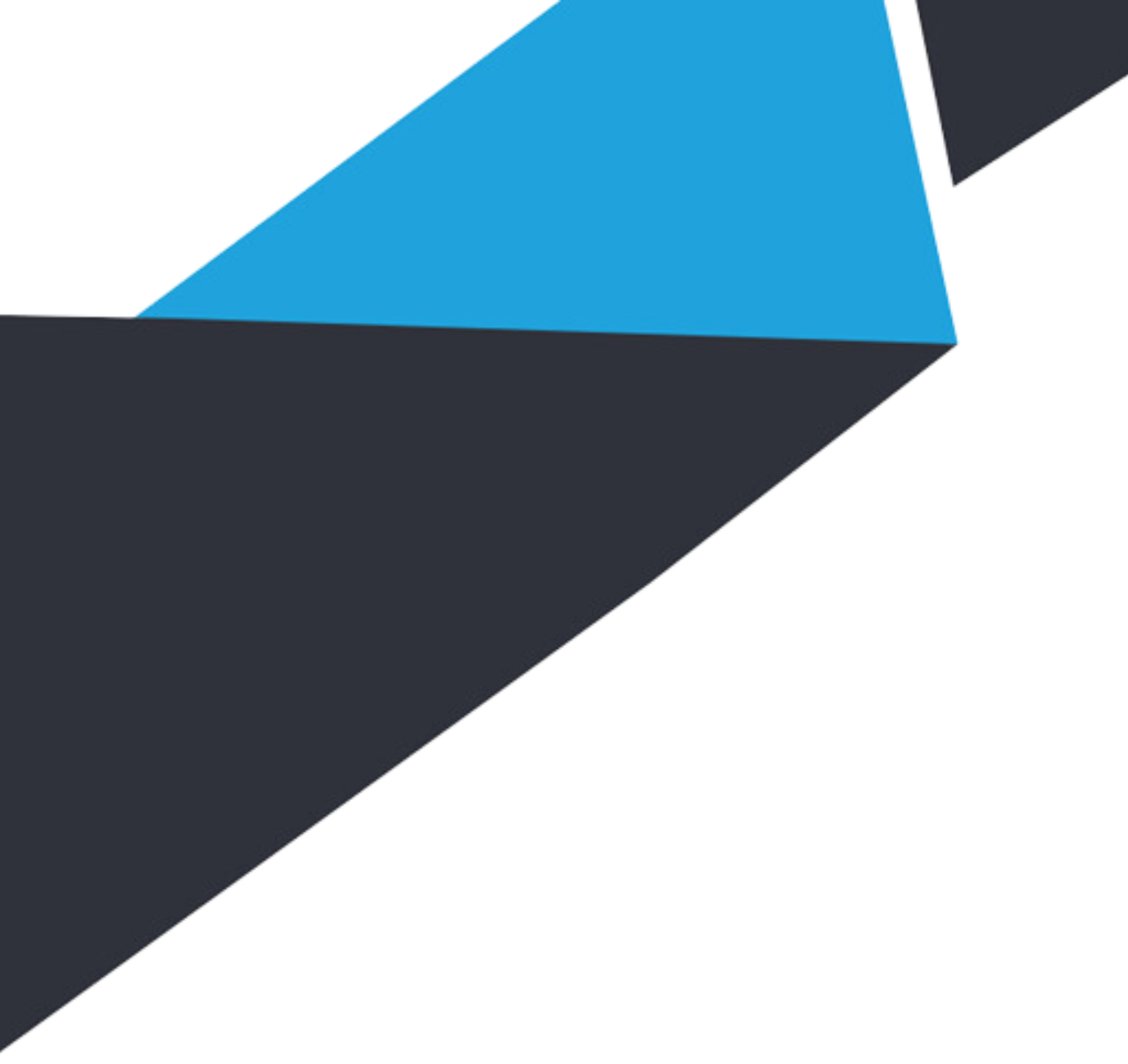 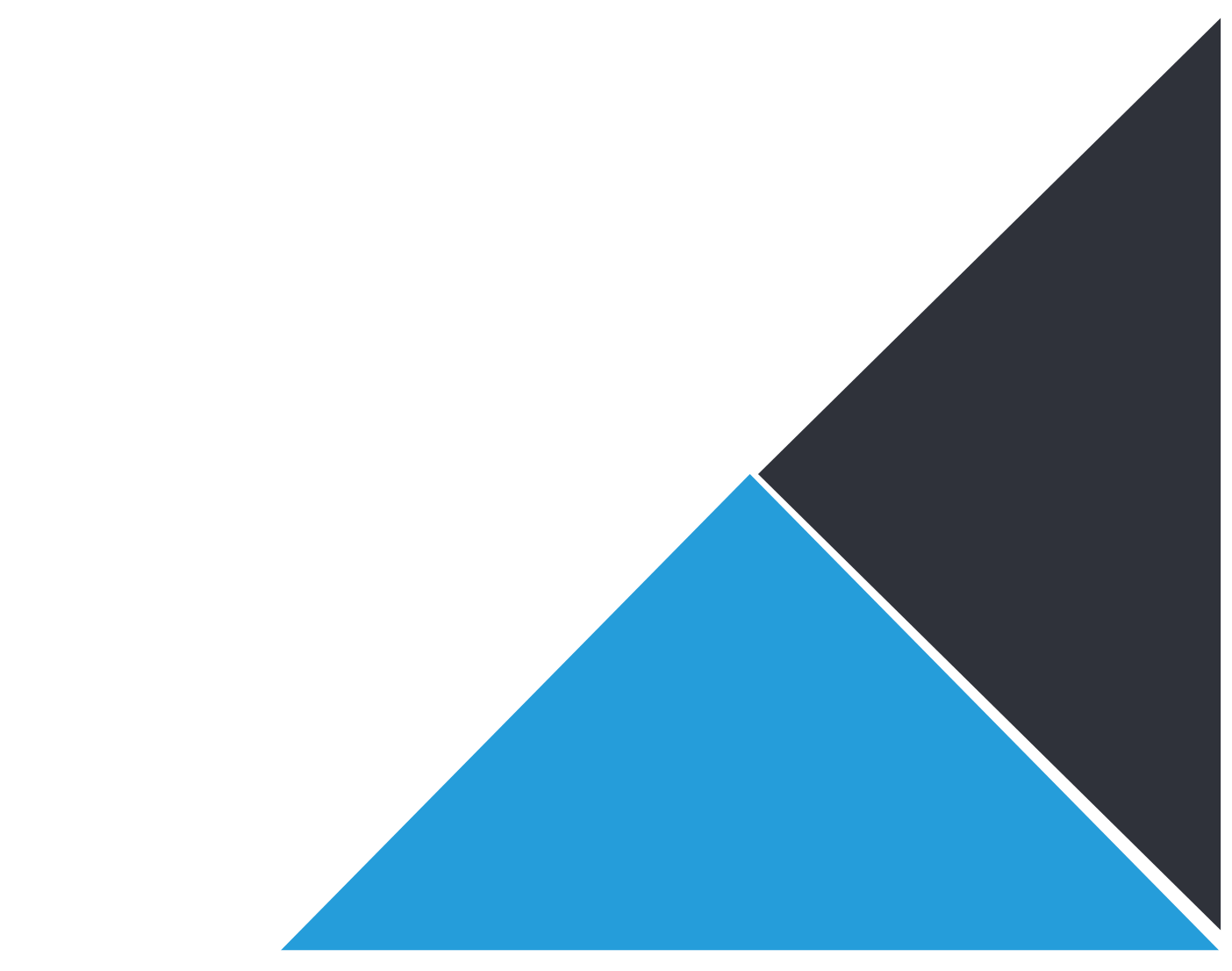 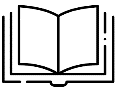 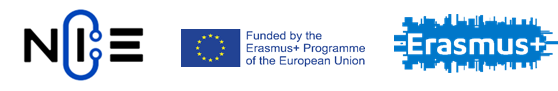 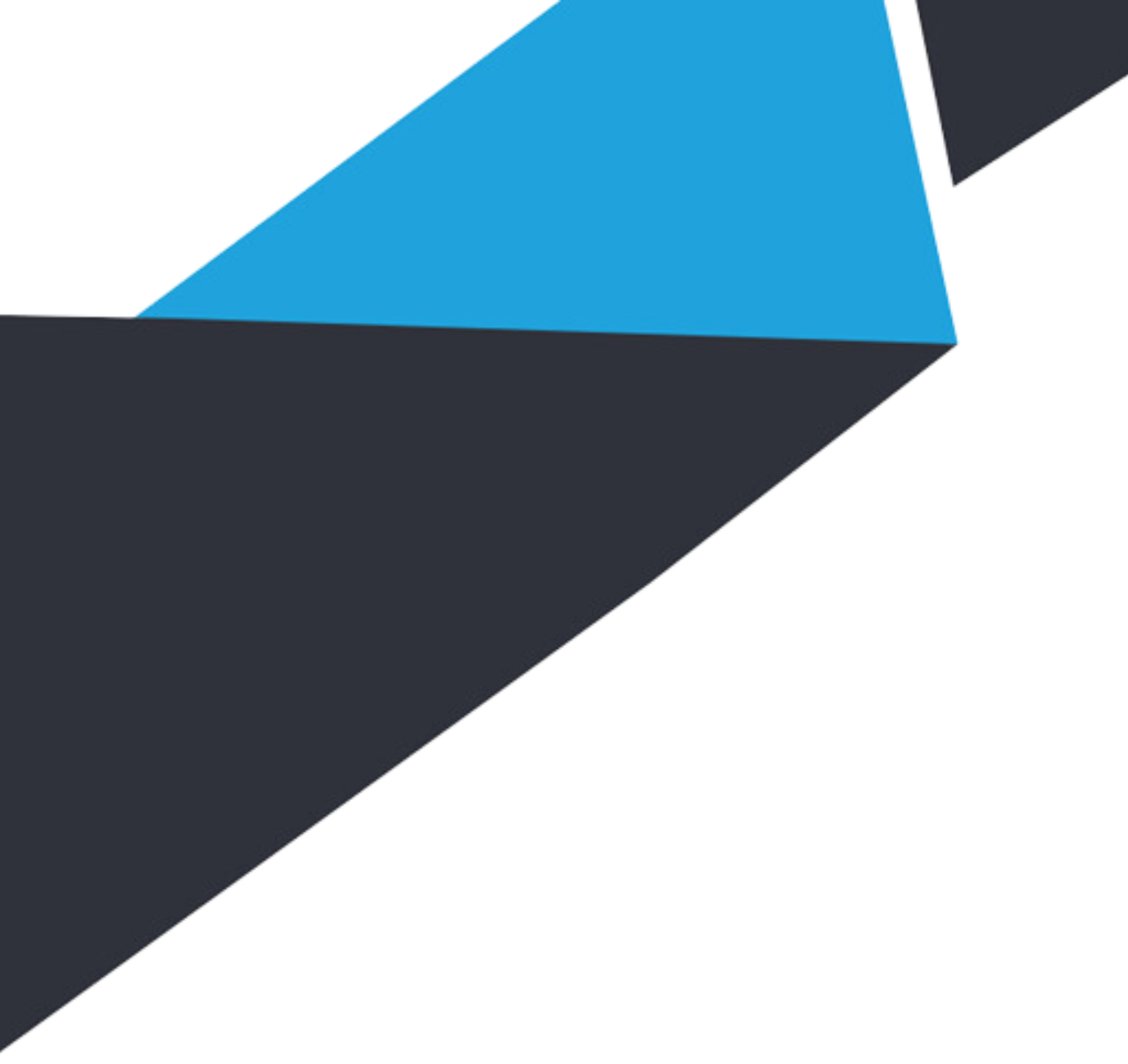 Použitá a odporúčaná literatúra​
Zákon č. 431/2002 Z.z. o účtovníctve v znení neskorších predpisov​
Zákon č. 595/2003 Z.z. o dani z príjmov v znení neskorších predpisov.​
Opatrenie MF SR č. 23 054/2002-92, ktorým sa ustanovujú podrobnosti o postupoch účtovania a rámcovej účtovej osnove pre podnikateľov účtujúcich v sústave podvojného účtovníctva v znení neskorších predpisov.​
Zákon č. 341/2016 Z.z., ktorým sa mení a dopĺňa zákon č. 595/2003 Z.z. o dani z príjmov​
Smernica OECD o transf. oceňovaní pre nadnárodné spoločnosti a správu daní (FS č. 14/1997, FS č. 20/1999, FS č. 3/2002)​
Usmernenie MF SR o určení obsahu dokumentácie a metóde transferového oceňovania​
Kódex správania pre dokumentáciu o transferovom oceňovaní pre pridruž. podniky v EÚ (2006/C 176/01)​
Príloha k Usmerneniu č. MF/019153/2018-724. Prehľad transakcií so závislými osobami​
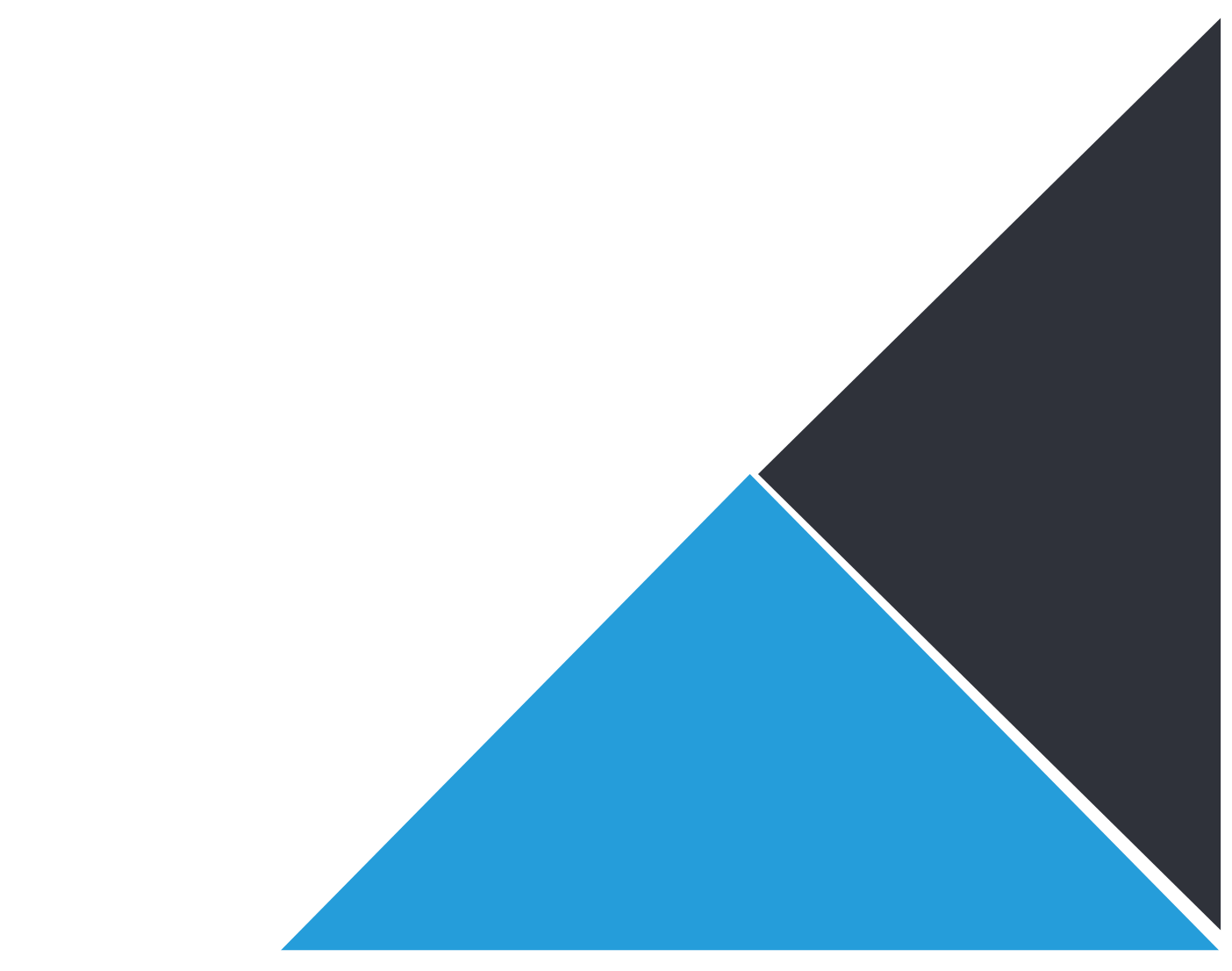 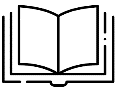 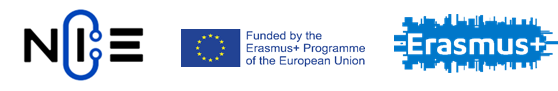 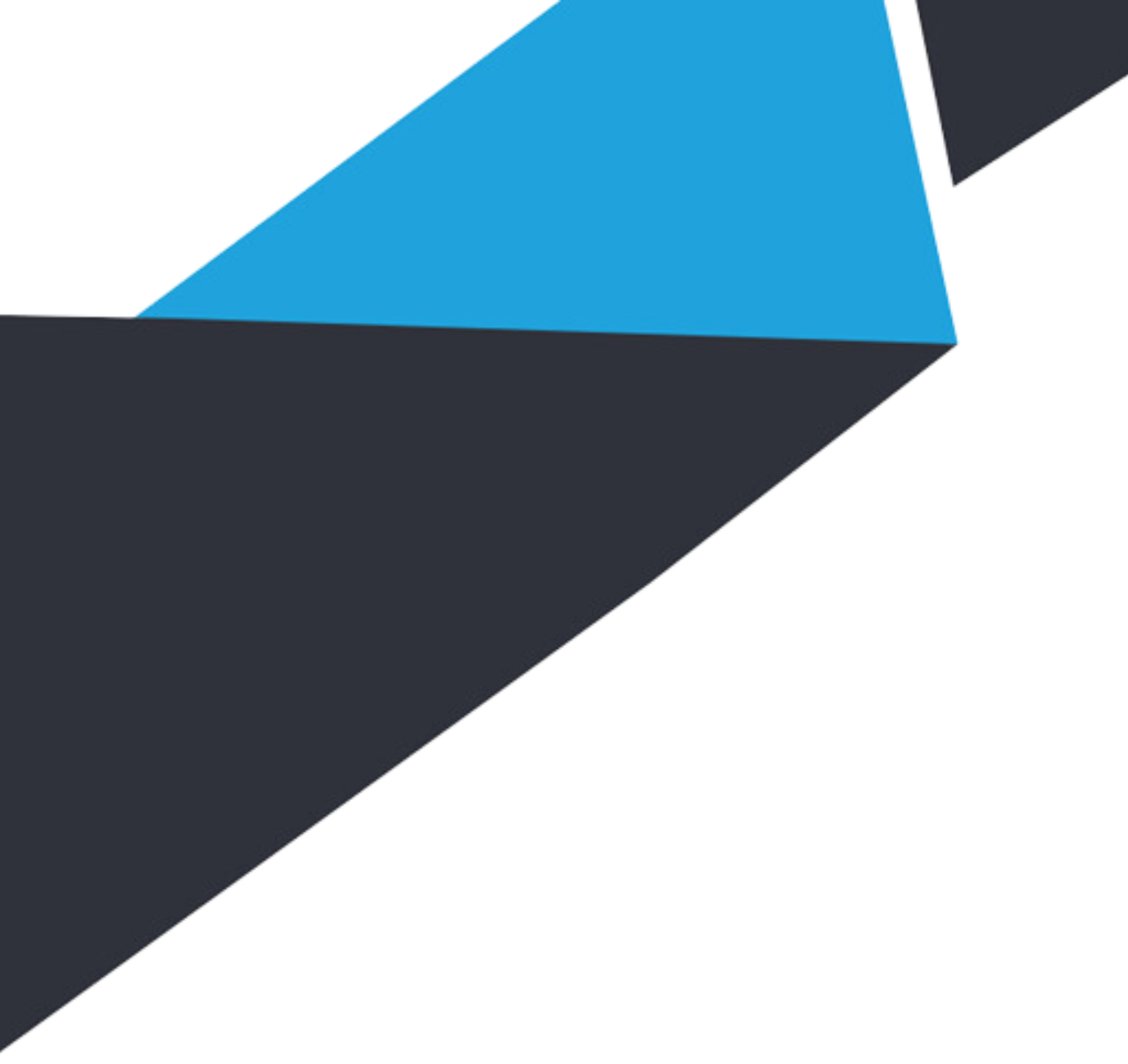 ĎAKUJEM ZA POZORNOSŤ!​
OTÁZKY?
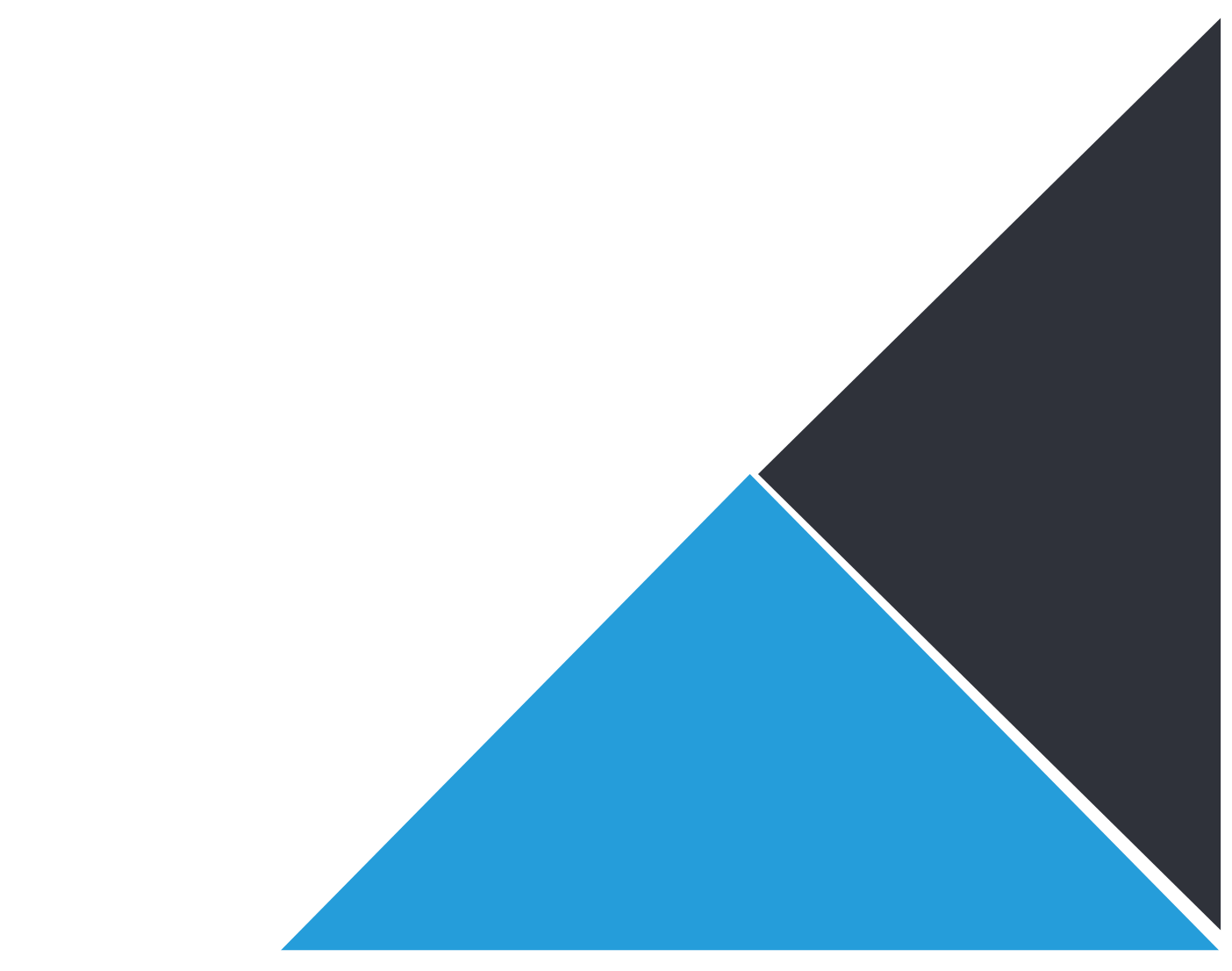 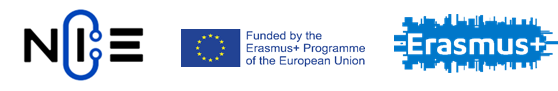